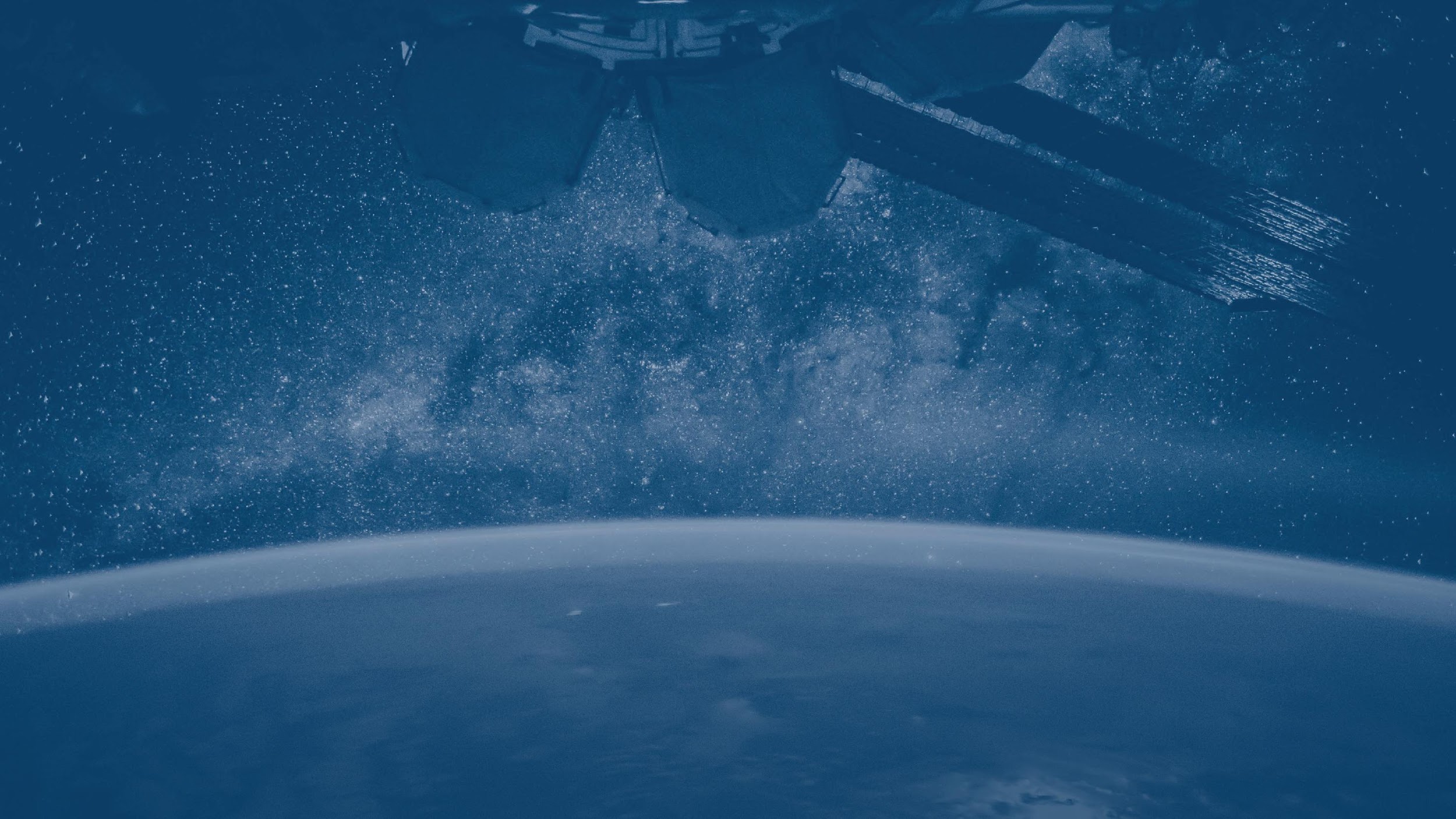 Space Law Fundamentals


20 January 2023 


Christopher D. Johnson


Space Law Advisor
Secure World Foundation

Professor of Law (Adjunct)
Georgetown University Law Center
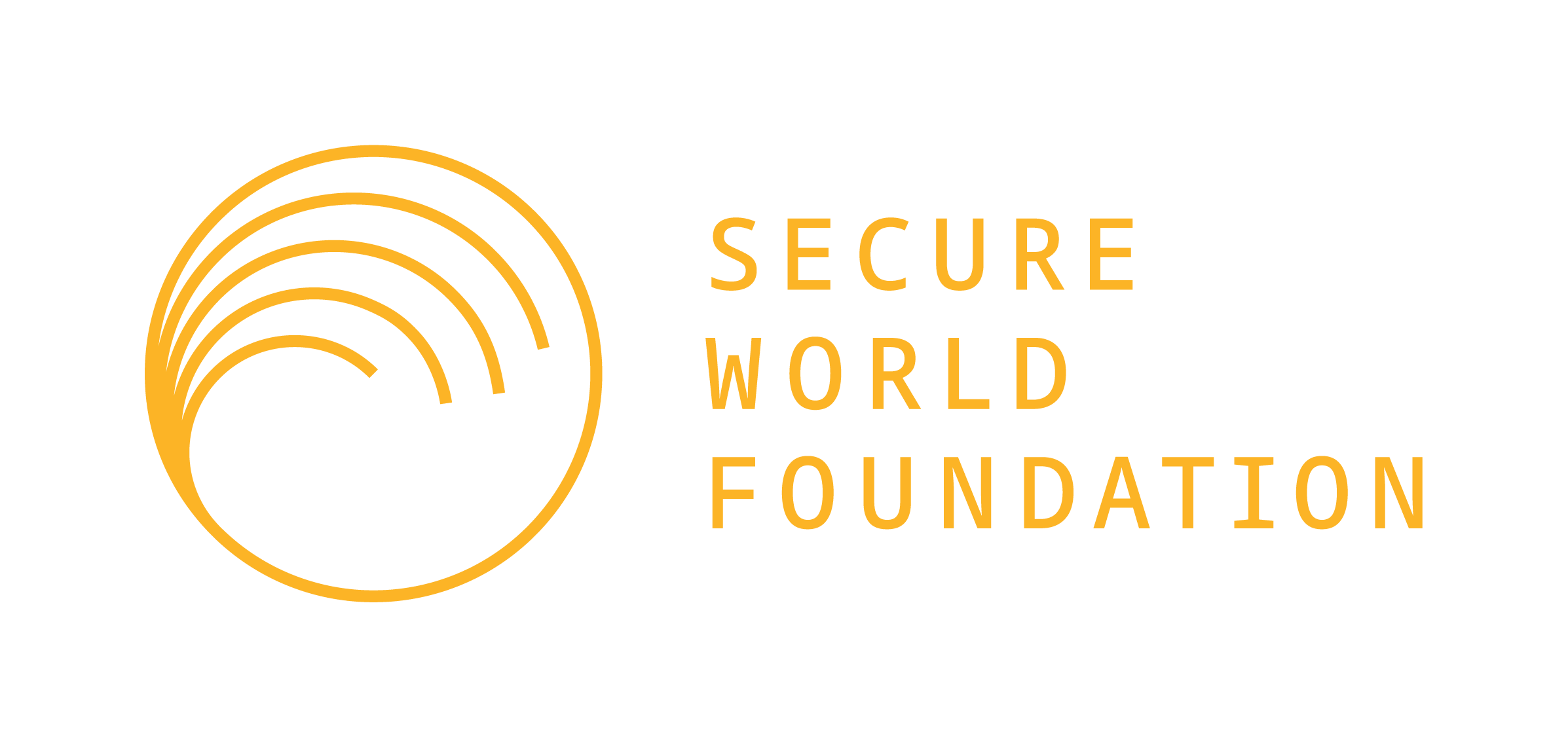 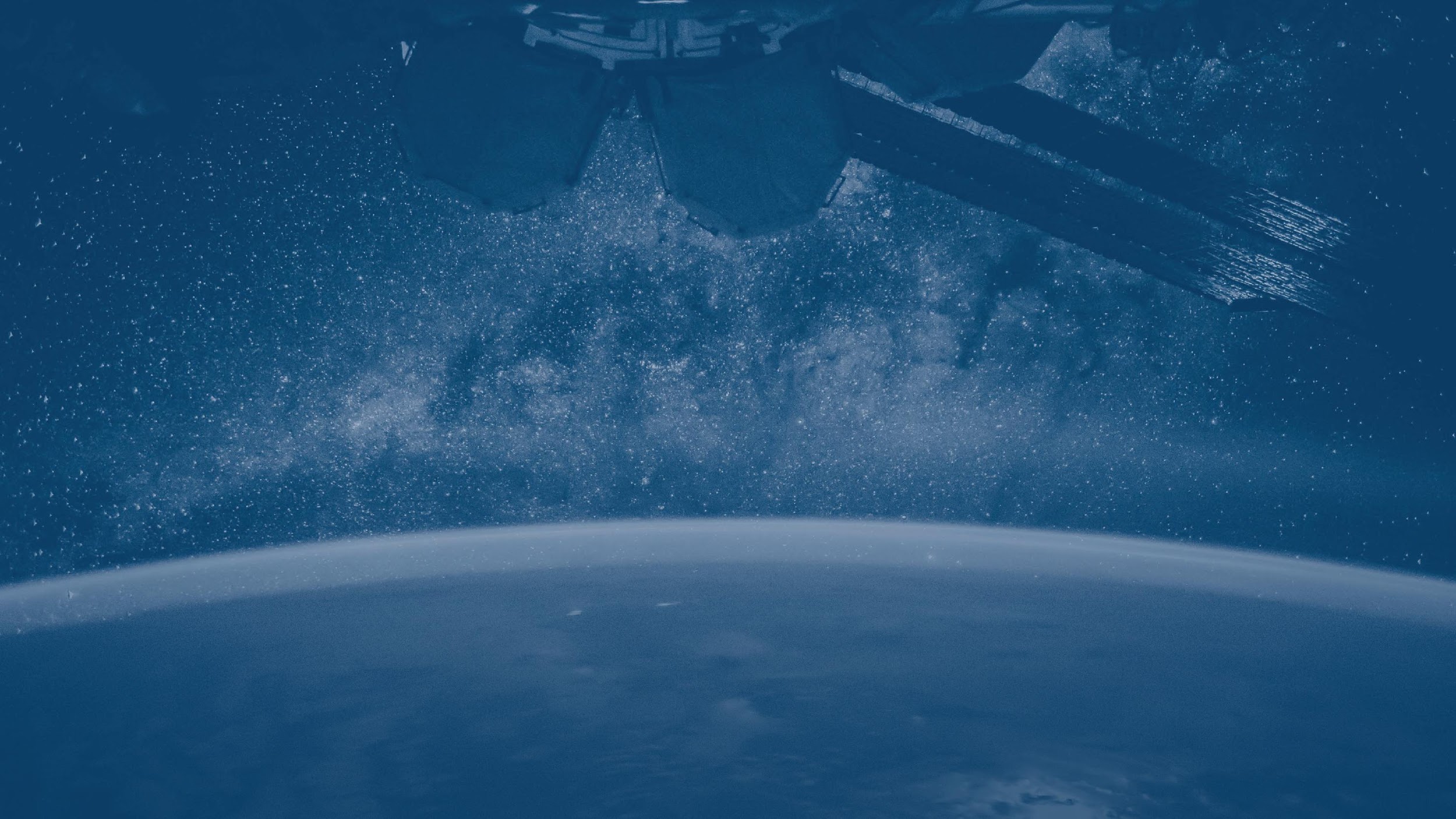 Overview of this presentation: 

This presentation will give an overview of and salient highlights of the international legal regime governing activities in outer space, as found in the 1967 Outer Space Treaty. 


It will also highlight the most important and relevant United Nations fora on discussions and deliberations on space, such as the UN 
Committee on the Peaceful Uses of Outer Space (COPUOS).
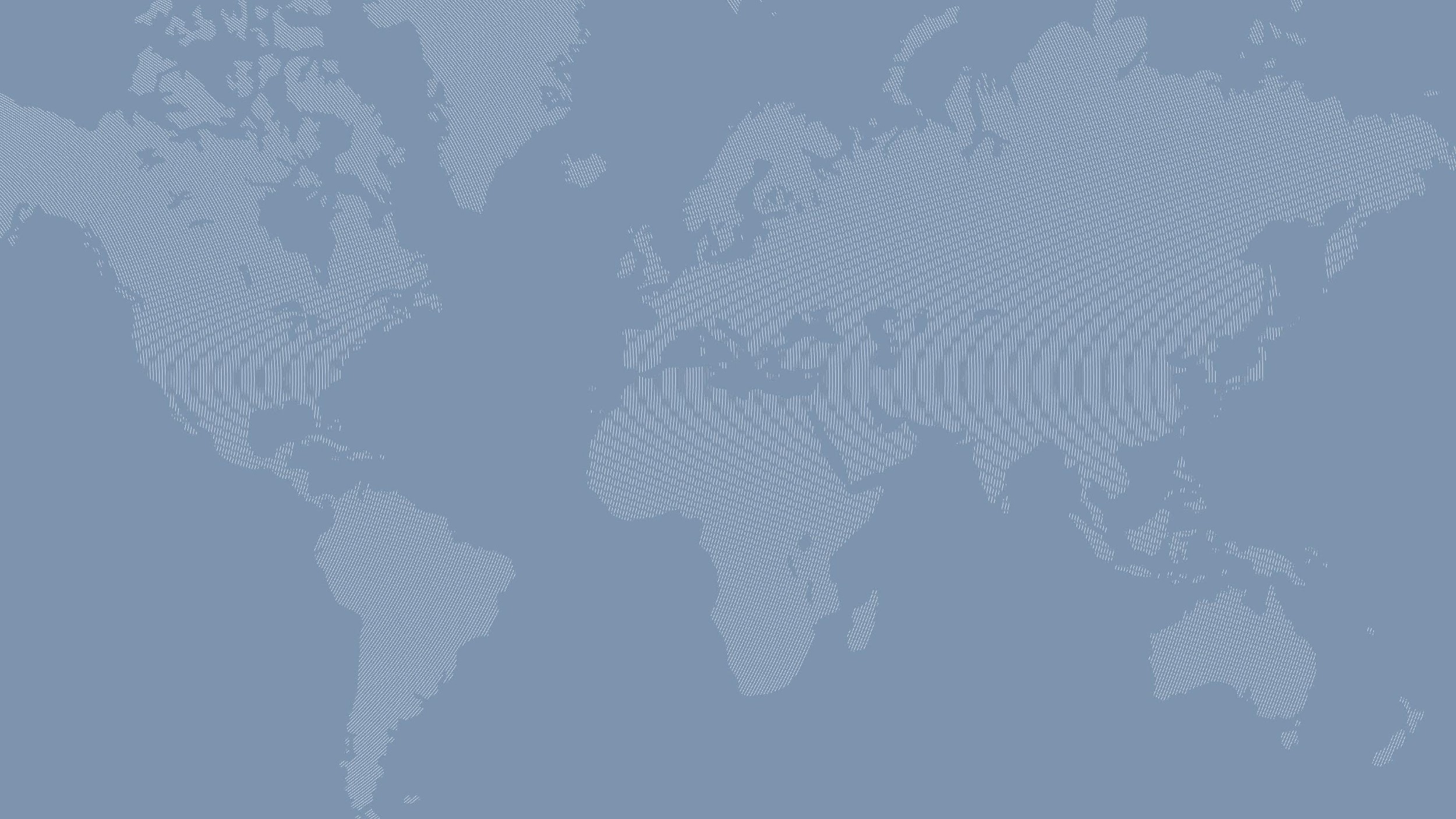 Part 1
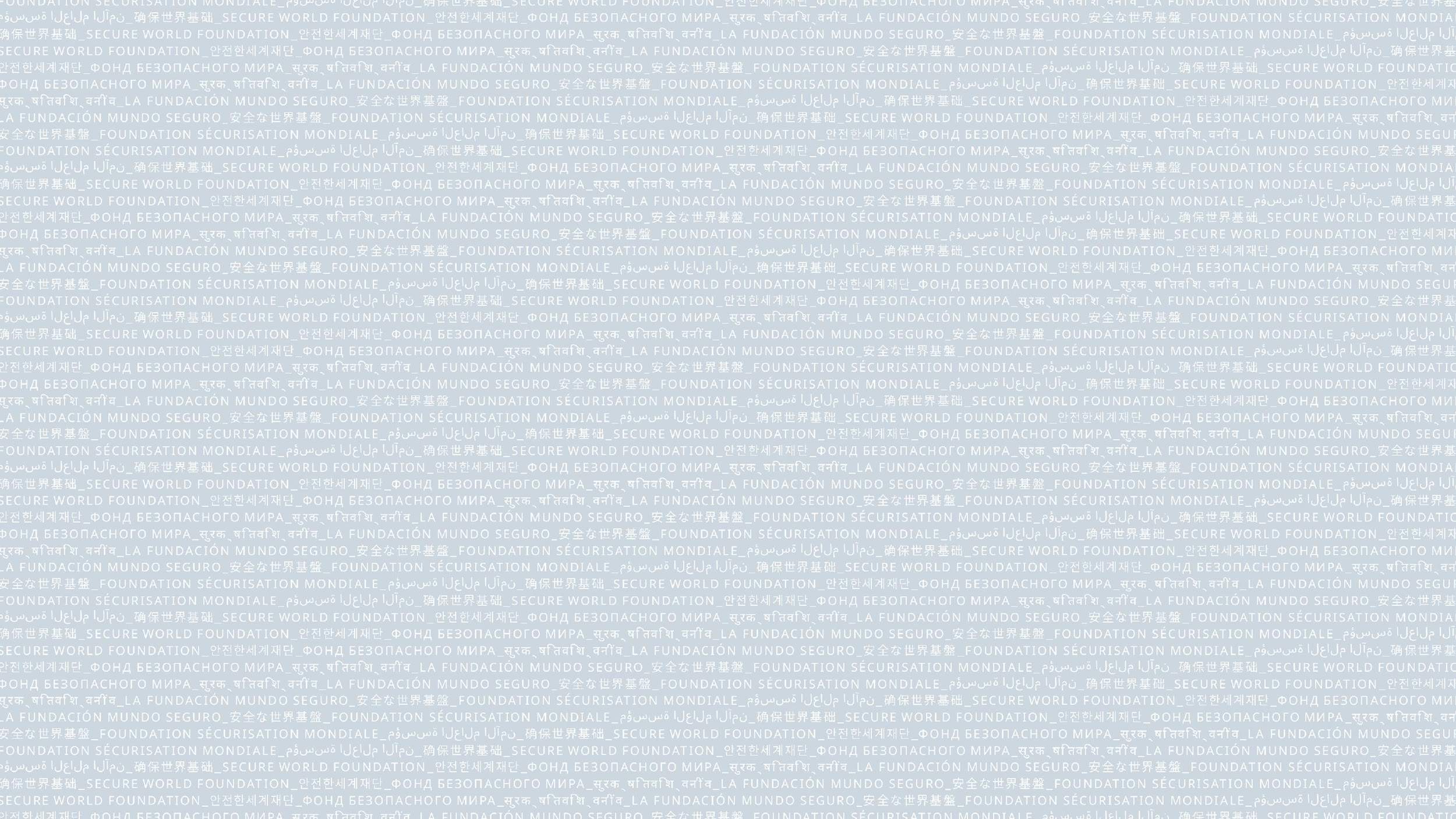 International Space Law
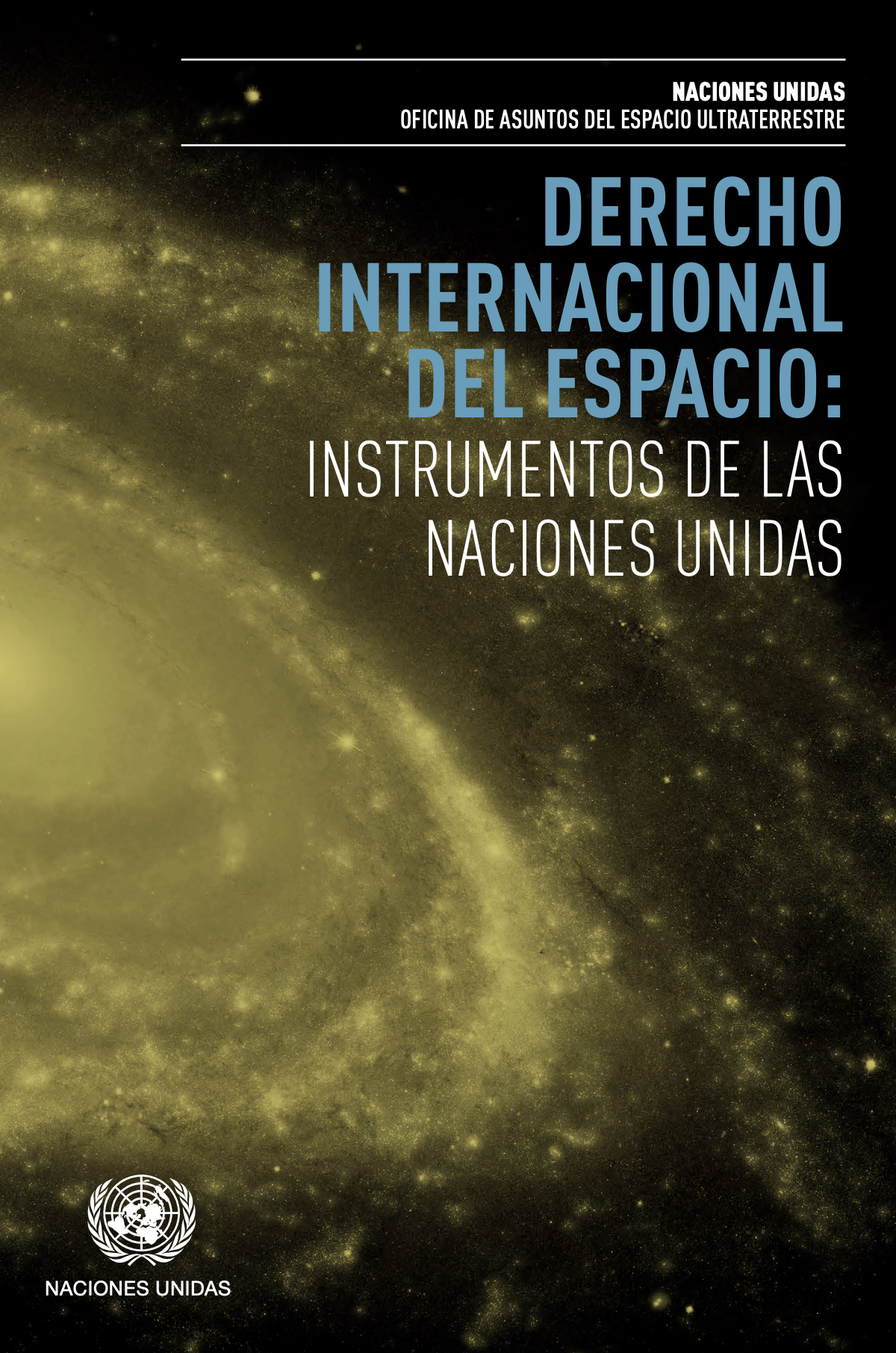 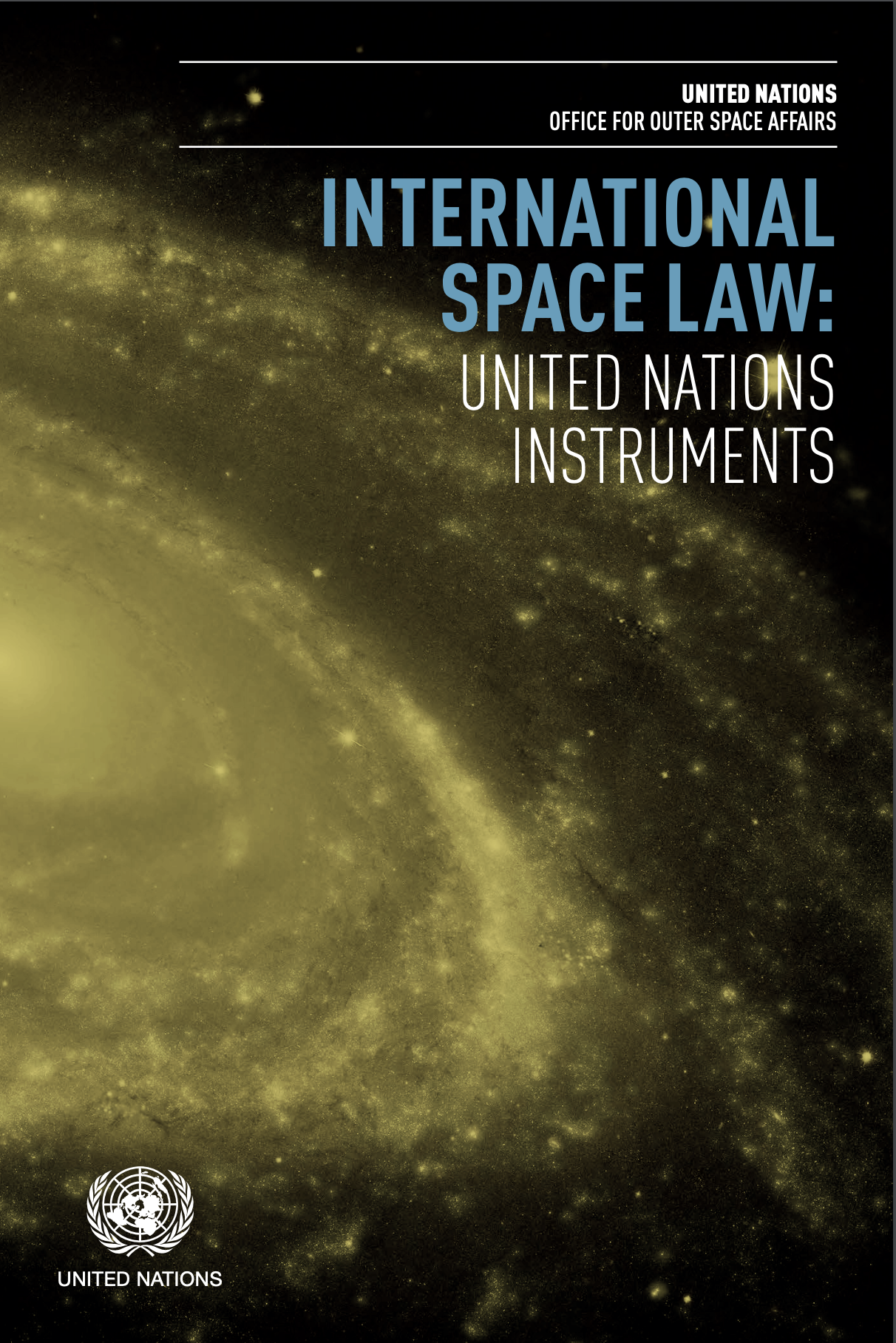 Treaty booklets available in all UN languages at
 https://www.unoosa.org/oosa/oosadoc/data/documents/2017/stspace/stspace61rev.2_0.html
1967 Outer Space Treaty 

The most important source of international space law.

As of 2023, 112 States are party to the Outer Space Treaty.

23 States have signed (but not yet ratified) the Outer Space Treaty.

All of the major, historical space powers, middle space powers, and emerging space powers are party to the Outer Space Treaty.
Treaty booklets available in all UN languages at
 https://www.unoosa.org/oosa/oosadoc/data/documents/2017/stspace/stspace61rev.2_0.html
Principal Elements of the 
1967 Outer Space Treaty 


Art. 1 – Freedom of exploration and use
Art. 2 – Principle of non-appropriation
Art. 3 – Applicability of international law to space
Art. 4 – Non-weaponization of outer space
Art. 5 – Treatment of astronauts
Art. 6 – International responsibility
Art. 7 – International liability
Art. 8 – Jurisdiction & control
Art. 9 – Cooperation & mutual assistance; due regard
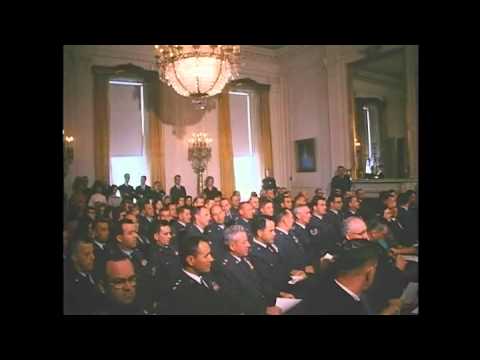 Newsreels on the 
signing of the 
Outer Space Treaty

LBJ Presidential Library: 
https://youtu.be/ncphbeoPJ8I
[Speaker Notes: https://www.youtube.com/watch?v=gF5OZ7nANTI&t=1555s]
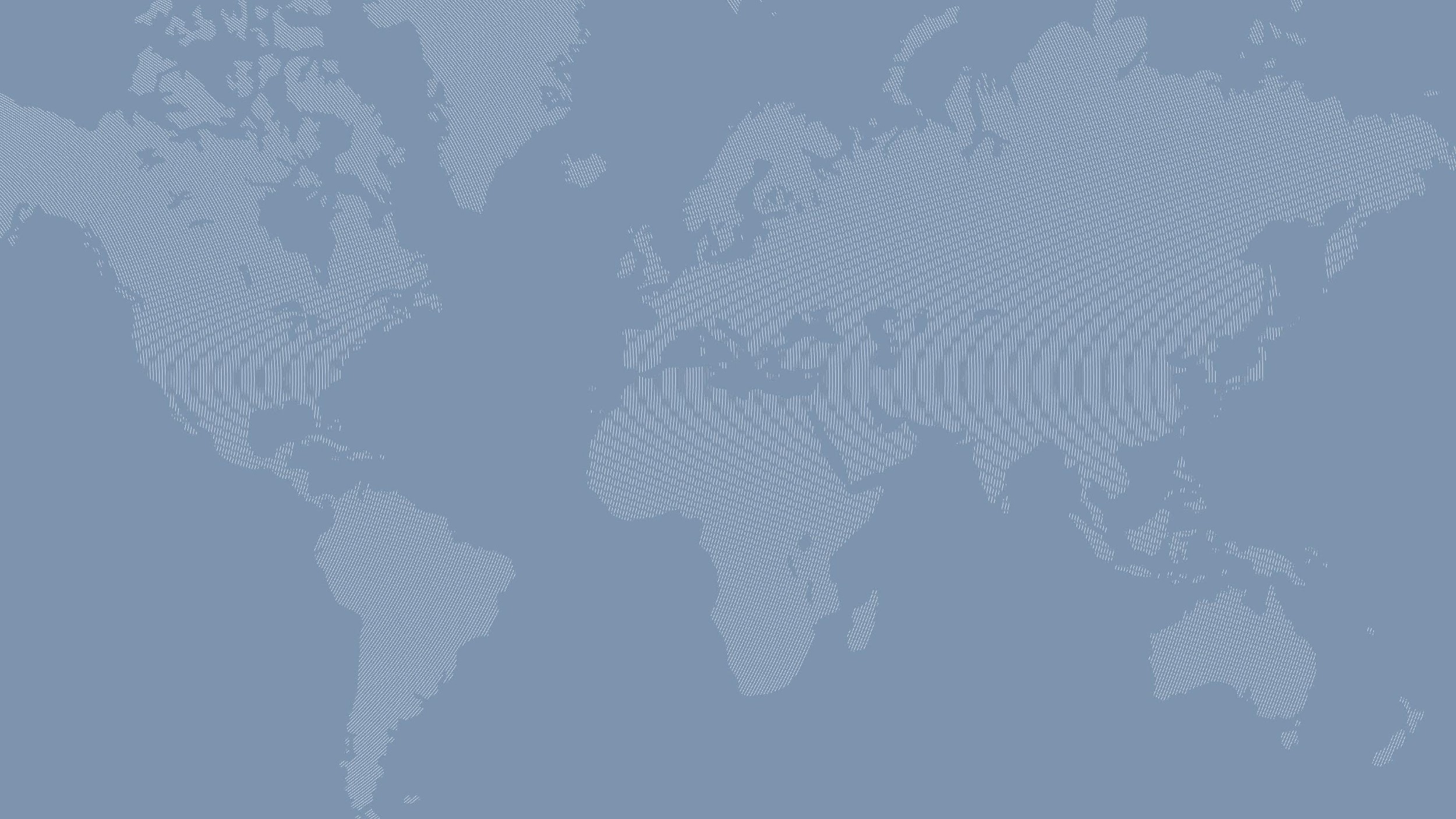 Article 
One

Freedom of Exploration and Use
The exploration and use of outer space, including the Moon and other celestial bodies, shall be carried out for the benefit and in the interests of all countries, irrespective of their degree of economic or scientific development, and shall be the province of all mankind.
Article One 
Sentence 1
*FYI: All highlighting and underlining are mine.
Outer space, including the Moon and other celestial bodies, shall be free for exploration and use by all States without discrimination of any kind, on a basis of equality and in accordance with international law, and there shall be free access to all areas of celestial bodies.
Article One
Sentence 2
There shall be freedom of scientific investigation in outer space, including the Moon and other celestial bodies, and States shall facilitate and encourage international cooperation in such investigation.
Article One
Sentence 3
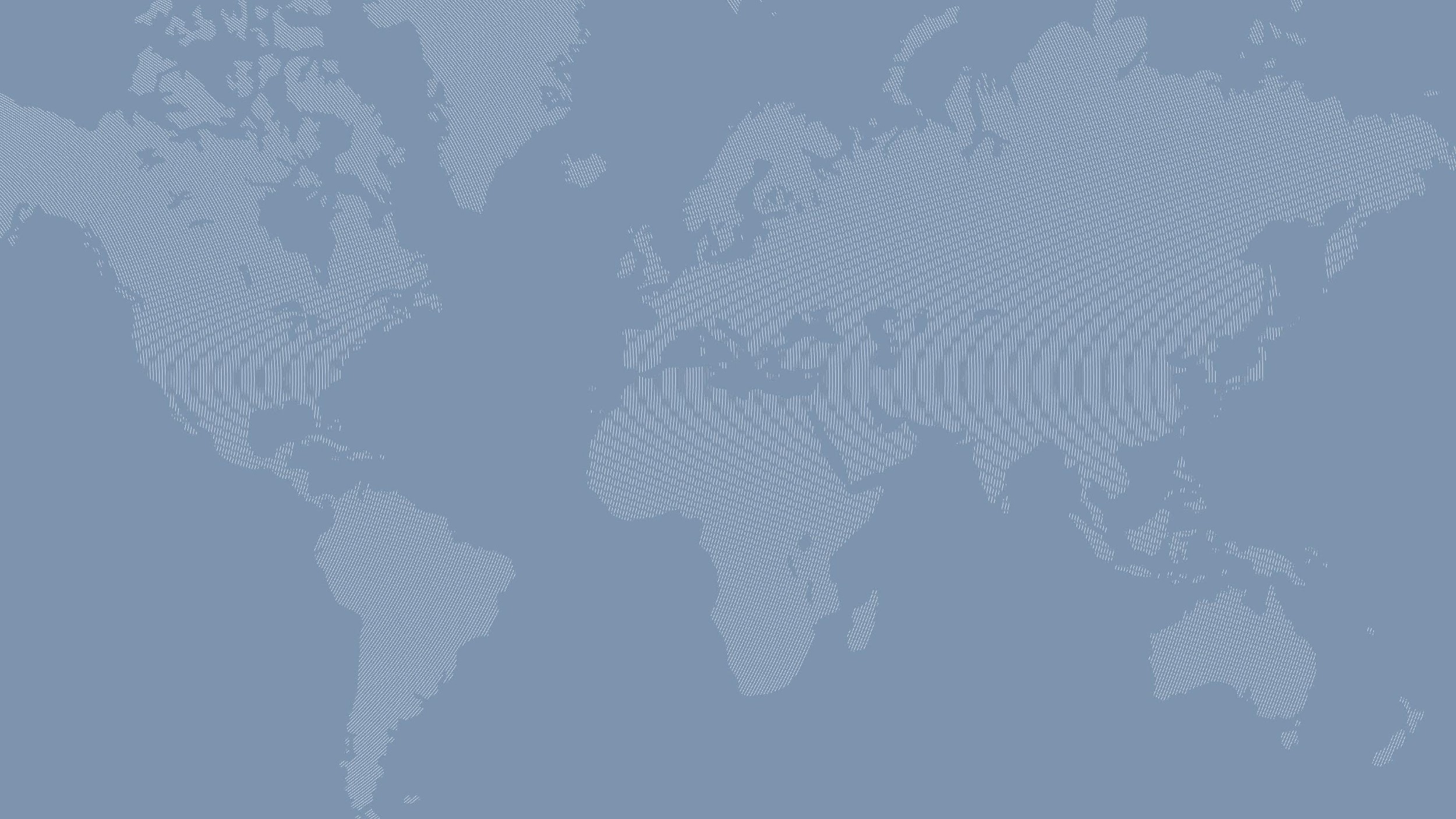 Article 
Two

Principle of Non-Appropriation
Outer space, including the Moon and other celestial bodies, is not subject to national appropriation by claim of sovereignty, by means of use or occupation, or by any other means.
Article Two
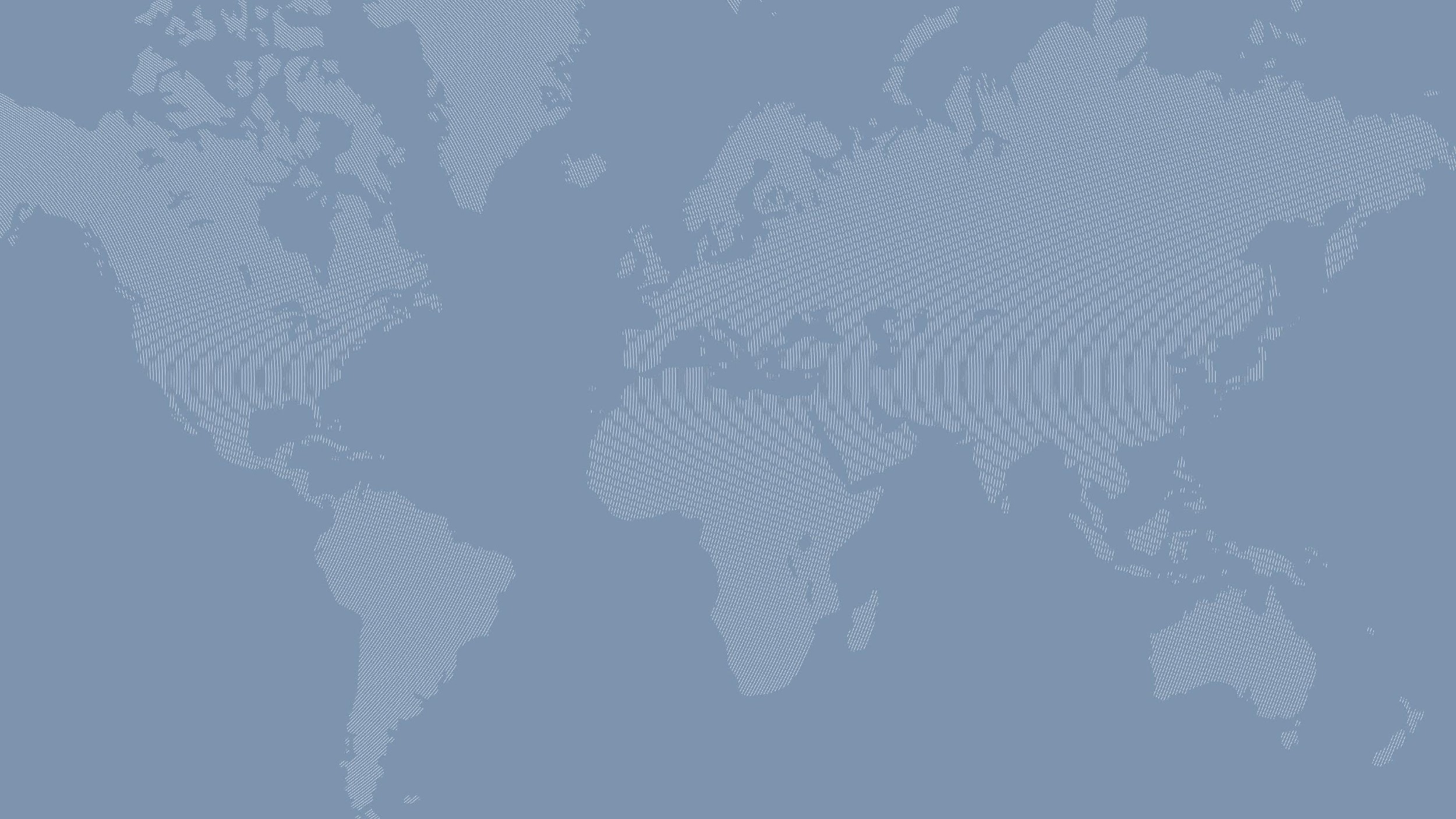 Article 
Three

Applicability of International Law to Space
States Parties to the Treaty shall carry on activities in the exploration and use of outer space, including the Moon and other celestial bodies, in accordance with international law, including the Charter of the United Nations, in the interest of maintaining international peace and security and promoting international cooperation and understanding.
Article Three
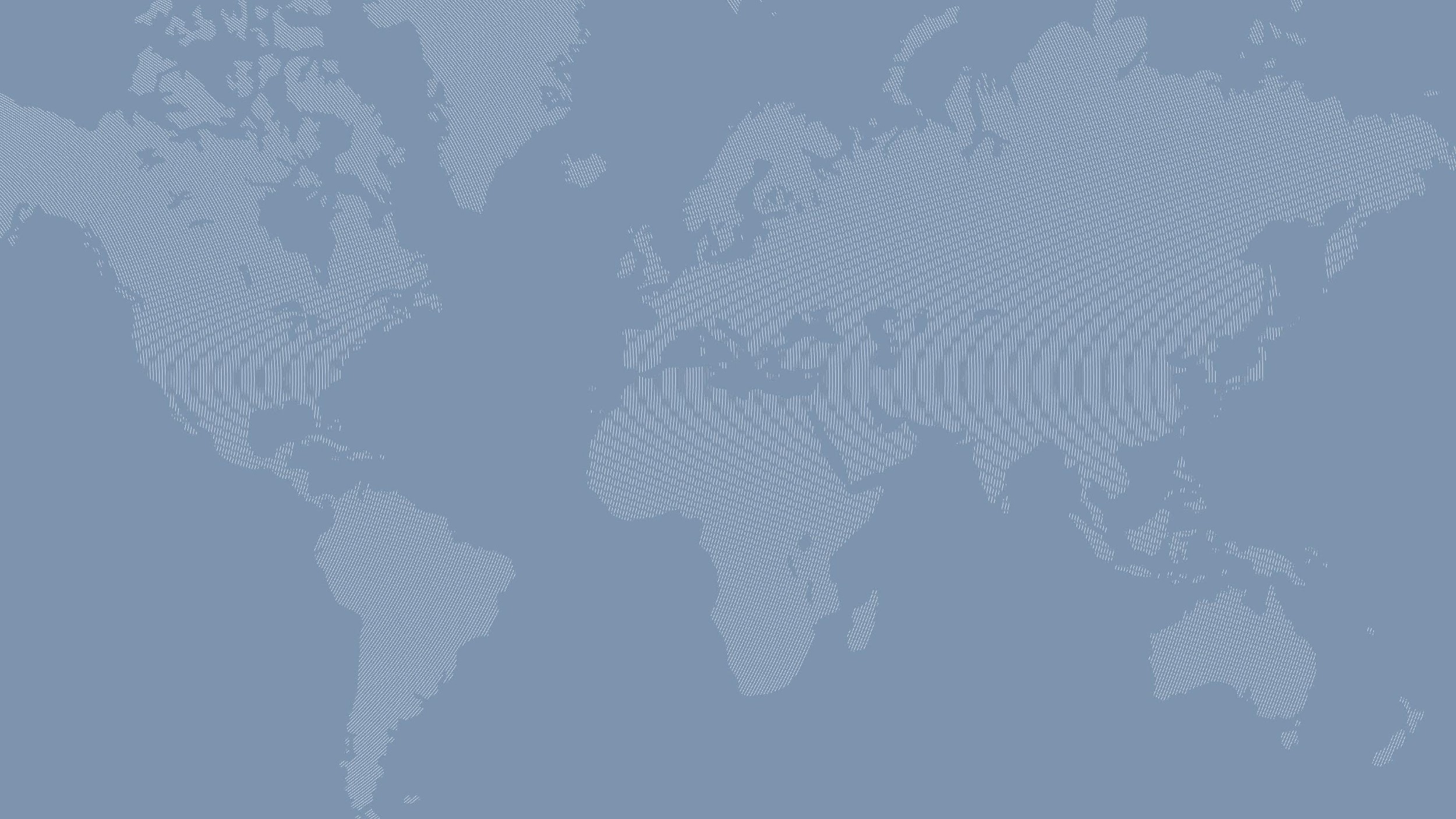 Article 
Four

Non-Weaponization of Outer Space
States Parties to the Treaty undertake not to place in orbit around the Earth any objects carrying nuclear weapons or any other kinds of weapons of mass destruction, install such weapons on celestial bodies, or station such weapons in outer space in any other manner.
Article Four
Paragraph 1
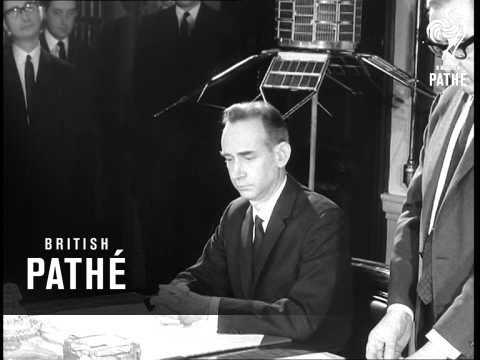 [Speaker Notes: https://youtu.be/ncphbeoPJ8I]
The Moon and other celestial bodies shall be used by all States Parties to the Treaty exclusively for peaceful purposes.
Article Four
Paragraph 2
Sentence 1
The establishment of military bases, installations and fortifications, the testing of any type of weapons and the conduct of military manoeuvres on celestial bodies shall be forbidden.
Article Four
Paragraph 2
Sentence 2
The use of military personnel for scientific research or for any other peaceful purposes shall not be prohibited.
Article Four
Paragraph 2
Sentence 3
The use of any equipment or facility necessary for peaceful exploration of the Moon and other celestial bodies shall also not be prohibited.
Article Four
Paragraph 2
Sentence 4
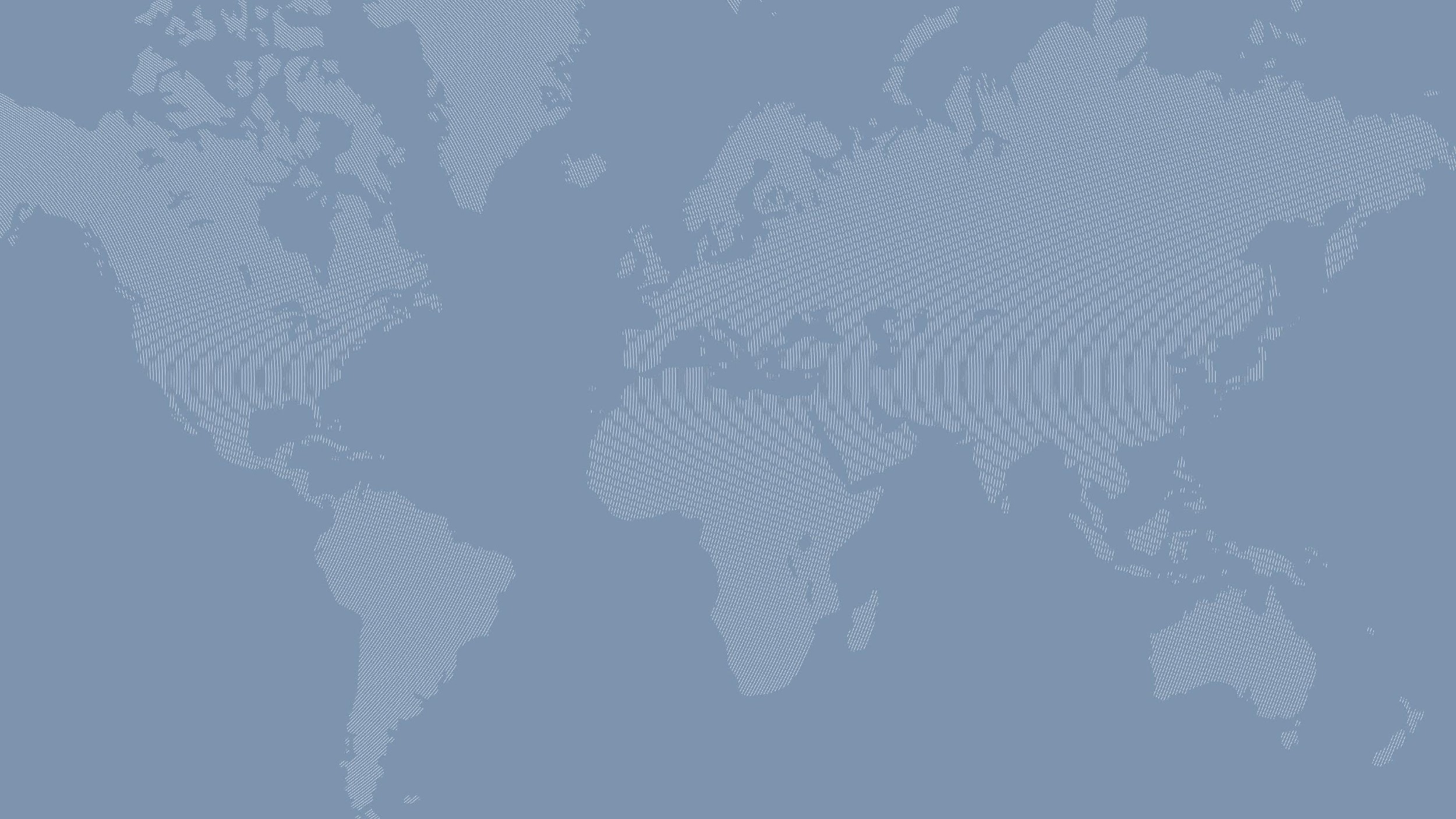 Article 
Five

Treatment of Astronauts
States Parties to the Treaty shall regard astronauts as envoys of mankind in outer space and shall render to them all possible assistance in the event of accident, distress, or emergency landing on the territory of another State Party or on the high seas. 

When astronauts make such a landing, they shall be safely and promptly returned to the State of registry of their space vehicle.
Article Five
Paragraph 1
In carrying on activities in outer space and on celestial bodies, the astronauts of one State Party shall render all possible assistance to the astronauts of other States Parties.
Article Five
Paragraph 2
States Parties to the Treaty shall immediately inform the other States Parties to the Treaty or the Secretary-General of the United Nations of any phenomena they discover in outer space, including the Moon and other celestial bodies, which could constitute a danger to the life or health of astronauts.
Article Five
Paragraph 3
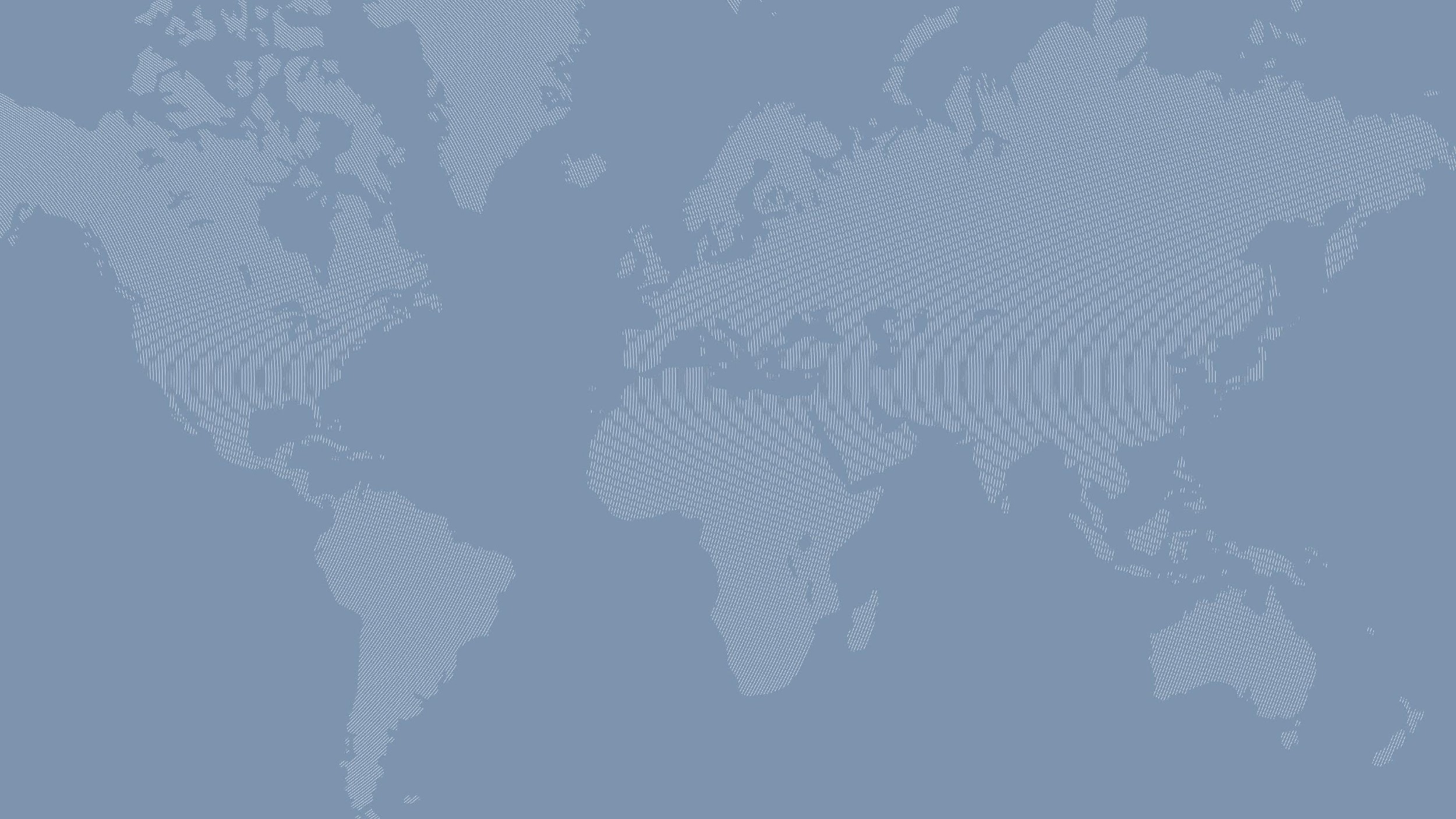 Article 
Six

International Responsibility
Article 6
Sentence 1
States Parties to the Treaty shall bear international responsibility for national activities in outer space, including the Moon and other celestial bodies, whether such activities are carried on by governmental agencies or by non-governmental entities, and for assuring that national activities are carried out in conformity with the provisions set forth in the present Treaty.
Article 6
Sentence 2
The activities of non-governmental entities in outer space, including the Moon and other celestial bodies, shall require authorization and continuing supervision by the appropriate State Party to the Treaty.
Article 6
Sentence 3
When activities are carried on in outer space, including the Moon and other celestial bodies, by an international organization, responsibility for compliance with this Treaty shall be borne both by the international organization and by the States Parties to the Treaty participating in such organization.
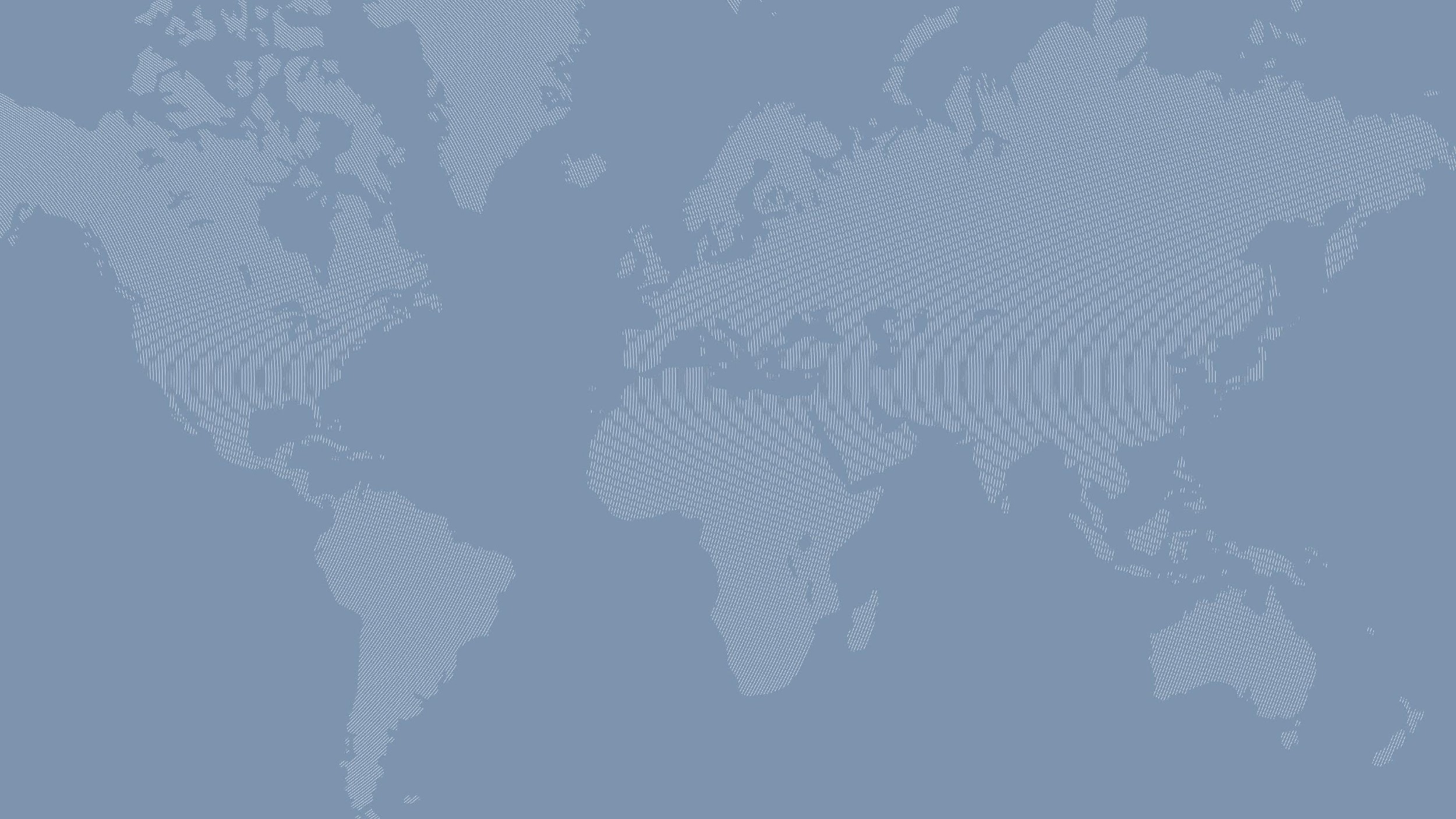 Article 
Seven

International Liability
Each State Party to the Treaty that launches or procures the launching of an object into outer space, including the Moon and other celestial bodies, and each State Party from whose territory or facility an object is launched, is internationally liable for damage to another State Party to the Treaty or to its natural or juridical persons by such object or its component parts on the Earth, in air space or in outer space, including the Moon and other celestial bodies.
Article 7
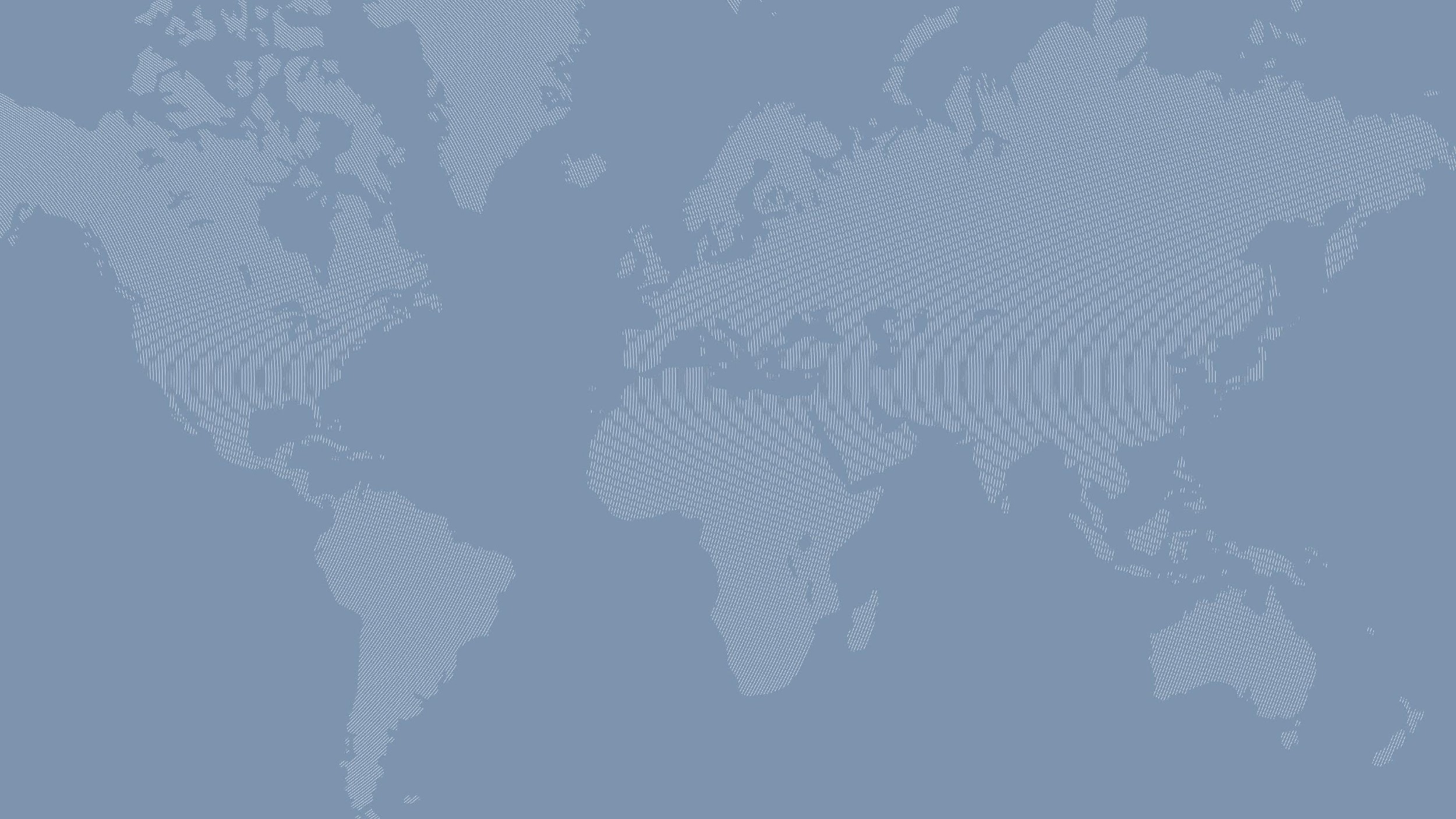 Article 
Eight

Jurisdiction and Control
A State Party to the Treaty on whose registry an object launched into outer space is carried shall retain jurisdiction and control over such object, and over any personnel thereof, while in outer space or on a celestial body.
Article 8
Sentence 1
Ownership of objects launched into outer space, including objects landed or constructed on a celestial body, and of their component parts, is not affected by their presence in outer space or on a celestial body or by their return to the Earth.
Article 8
Sentence 2
Such objects or component parts found beyond the limits of the State Party to the Treaty on whose registry they are carried shall be returned to that State Party, which shall, upon request, furnish identifying data prior to their return.
Article 8
Sentence 3
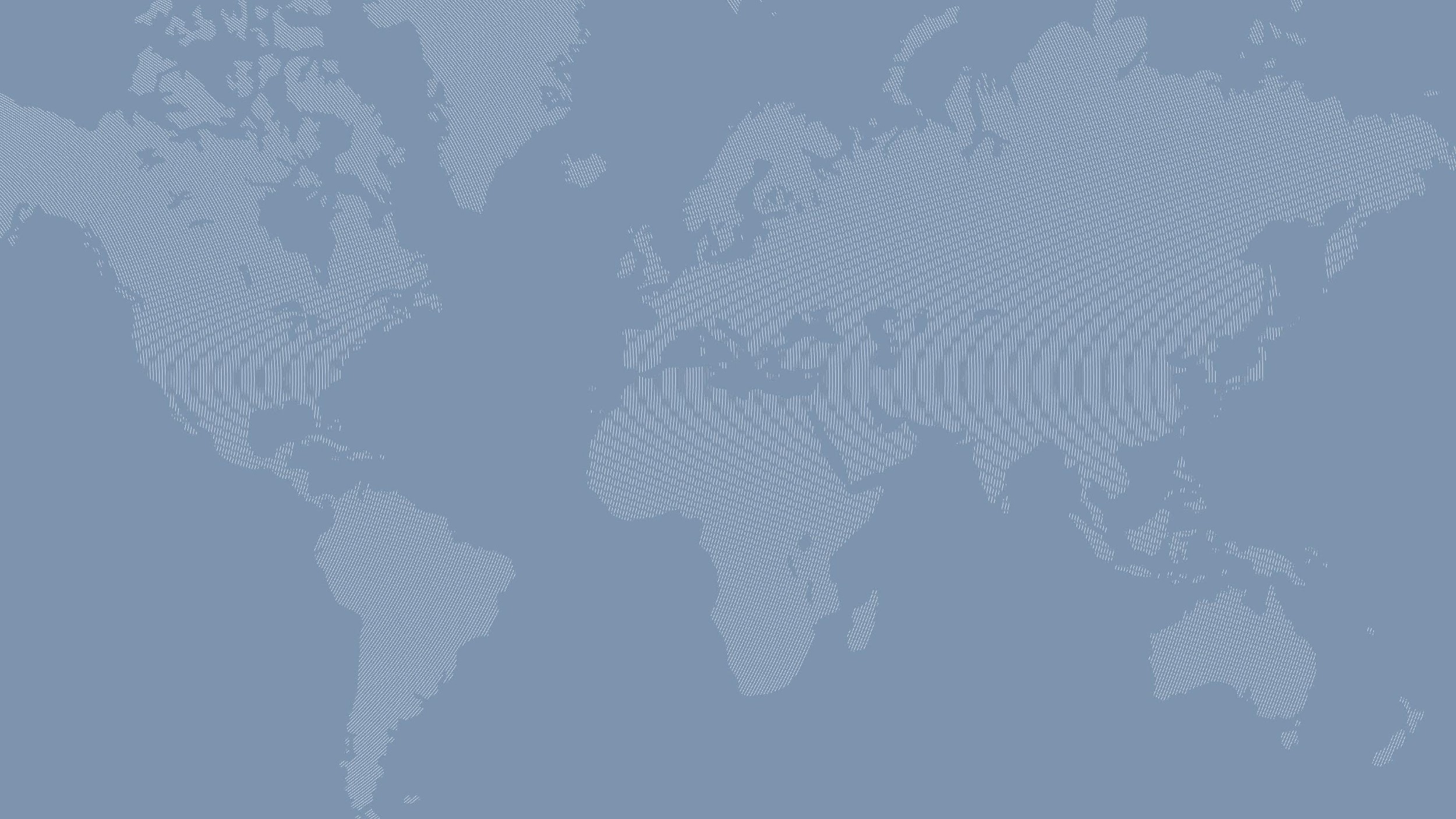 Article 
Nine

Cooperation, Mutual Assistance, Due Regard
In the exploration and use of outer space, including the Moon and other celestial bodies, States Parties to the Treaty shall be guided by the principle of cooperation and mutual assistance and shall conduct all their activities in outer space, including the Moon and other celestial bodies, with due regard to the corresponding interests of all other States Parties to the Treaty.
Article 9
Sentence 1
States Parties to the Treaty shall pursue studies of outer space, including the Moon and other celestial bodies, and conduct exploration of them so as to avoid their harmful contamination and also adverse changes in the environment of the Earth resulting from the introduction of extraterrestrial matter and, where necessary, shall adopt appropriate measures for this purpose.
Article 9
Sentence 2
If a State Party to the Treaty has reason to believe that an activity or experiment planned by it or its nationals in outer space, including the Moon and other celestial bodies, would cause potentially harmful interference with activities of other States Parties in the peaceful exploration and use of outer space, including the Moon and other celestial bodies, it shall undertake appropriate international consultations before proceeding with any such activity or experiment.
Article 9
Sentence 3
A State Party to the Treaty which has reason to believe that an activity or experiment planned by another State Party in outer space, including the Moon and other celestial bodies, would cause potentially harmful interference with activities in the peaceful exploration and use of outer space, including the Moon and other celestial bodies, may request consultation concerning the activity or experiment.
Article 9
Sentence 4
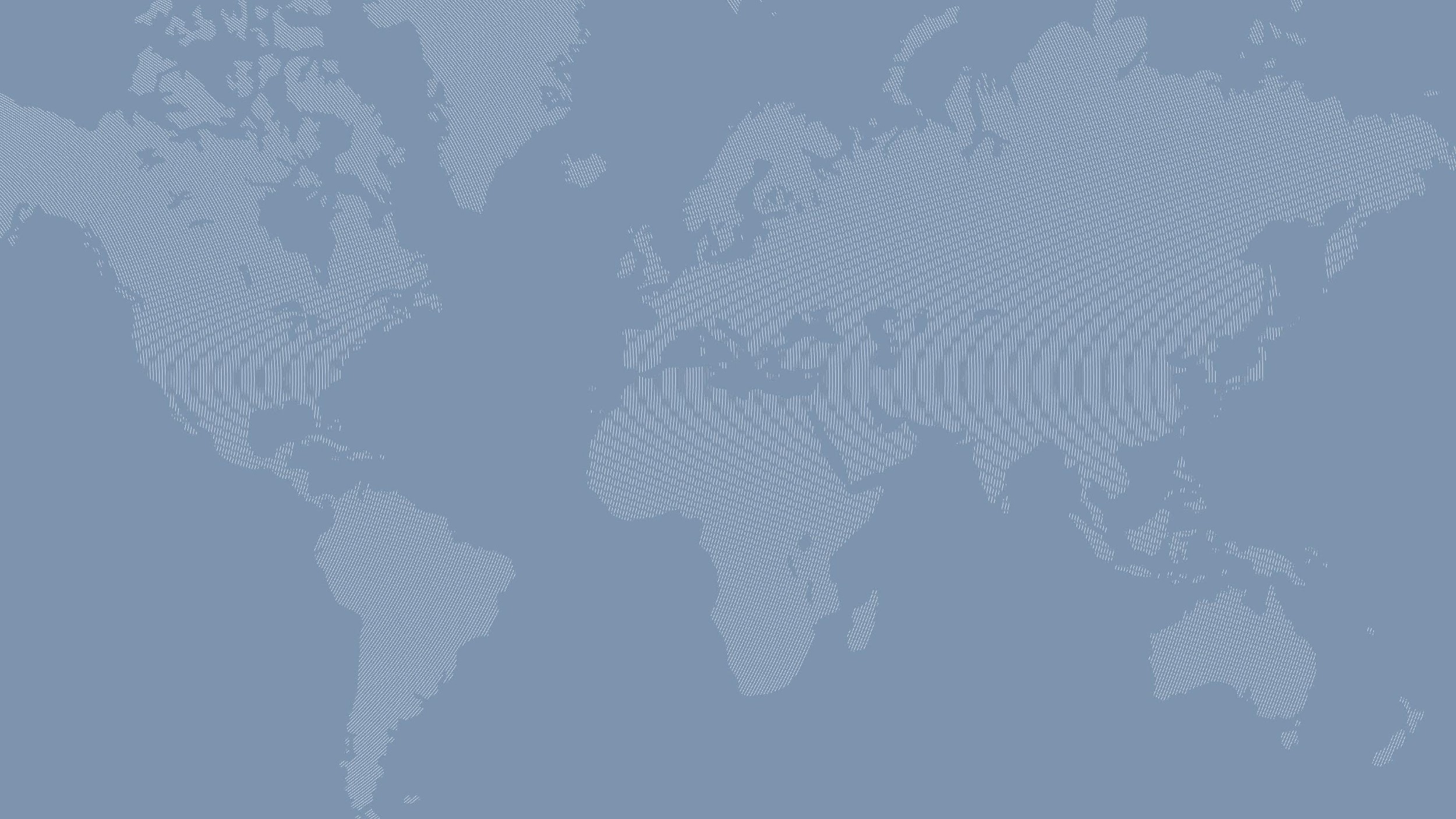 Articles 
10 - 17
I don’t really teach these later articles in the Treaty. 

You can read them for yourself. 

The later articles are mostly operational formalities about treaty status, amendments, withdrawal, etc.
Articles 10-17
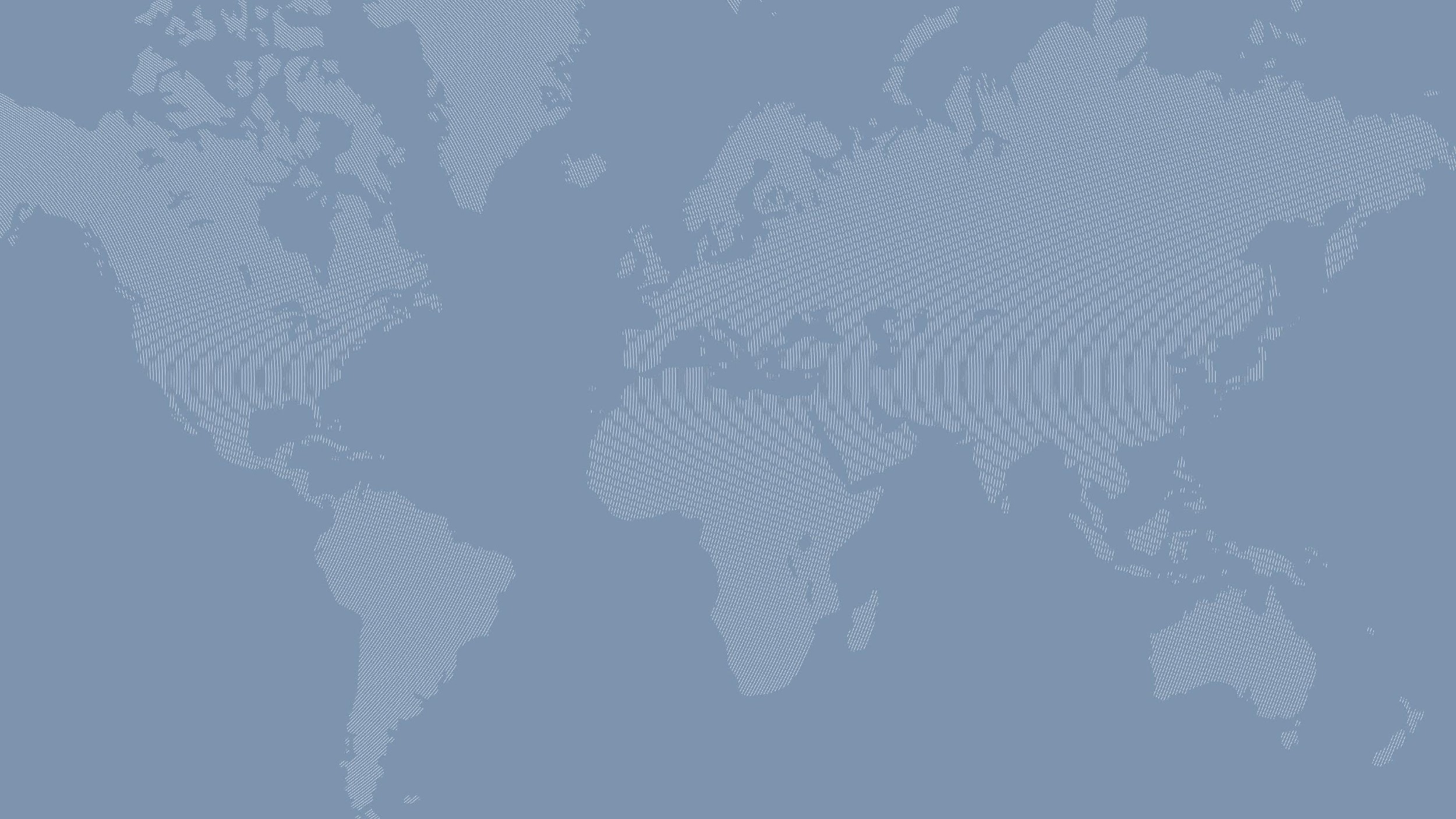 Article 
12
All stations, installations, equipment and space vehicles on the Moon and other celestial bodies shall be open to representatives of other States Parties to the Treaty on a basis of reciprocity. 

Such representatives shall give reasonable advance notice of a projected visit, in order that appropriate consultations may be held and that maximum precautions may be taken to assure safety and to avoid interference with normal operations in the facility to be visited.
Article 12
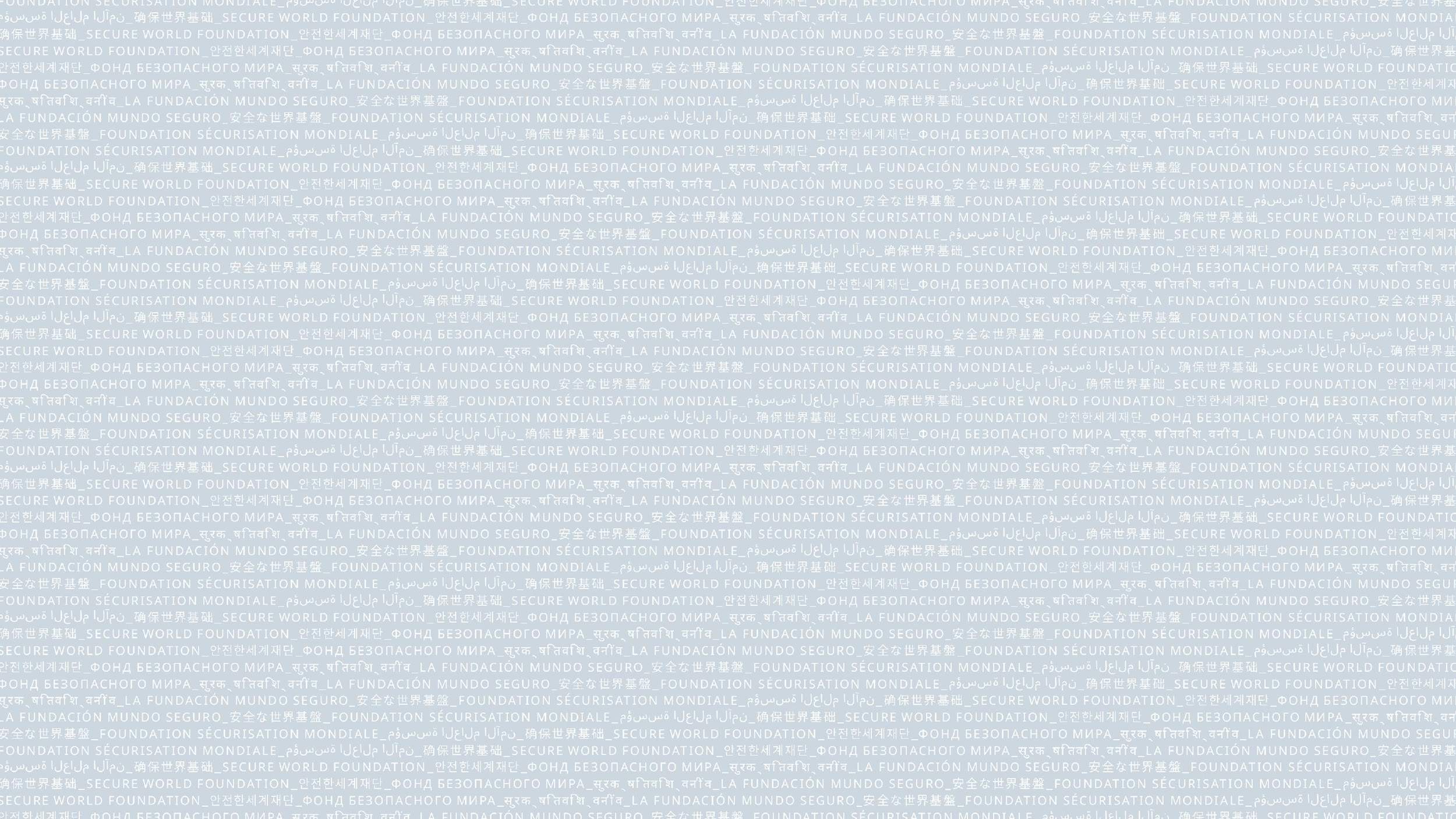 The United Nations 
Committee On the 
Peaceful Uses of Outer 
Space (COPUOS)
United Nations System
Six principal organs of the United Nations (in no particular order) [UN Charter, Article 7.1]:

The General Assembly (UNGA)
The Security Council (the Permanent 5 are China, France, Russia, UK & USA)*
The Economic and Social Council (ECOSOC)
The Trusteeship Council (suspended in 1994)
The International Court of Justice (ICJ)
The Secretariat 



*There are 10 Non-permanent Security Council members (& year their term ends): 
Albania (2023) Brazil (2023) Gabon (2023) Ghana (2023) India (2022) Ireland (2022) 
Kenya (2022) Mexico (2022) Norway (2022) United Arab Emirates (2023)
‹#›
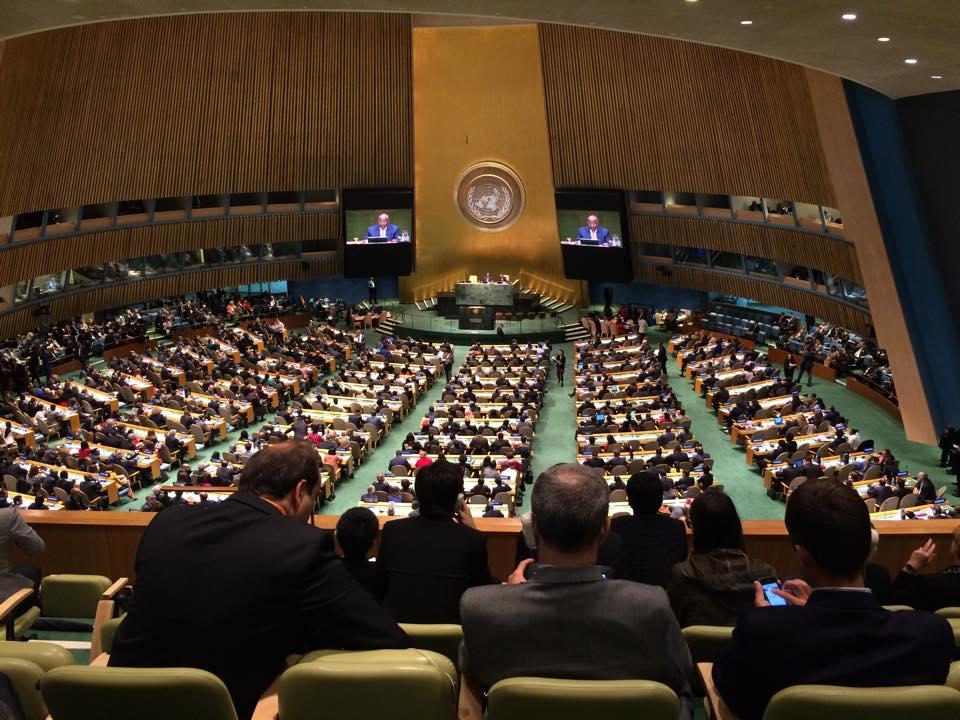 ‹#›
United Nations General Assembly
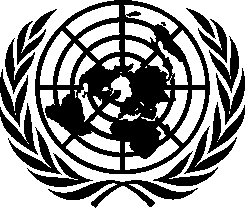 COPUOS in the United Nations System
Main Committees to the United Nations General Assembly (UNGA)

The First Committee	Disarmament and International Security 
The Second Committee 	Economic and Financial
The Third Committee 	Social, Cultural, and Humanitarian
The Fourth Committee	Special Political and Decolonization
The Fifth Committee	Administrative and Budgetary
The Sixth Committee	Legal

		+  Procedural Committees, and Standing Committees 

The Special Political and Decolonization Committee deals with a variety of subjects which include those related to decolonization, Palestinian refugees and human rights, peacekeeping, mine action, outer space, public information, atomic radiation and University for Peace. 
COPUOS reports to the Special Political and Decolonization Committee (4th Committee).

Meanwhile, the UN Conference on Disarmament (CD) reports to the Disarmament and International Security Committee (1st Committee). However, the CD has been deadlocked for almost 20 years.
‹#›
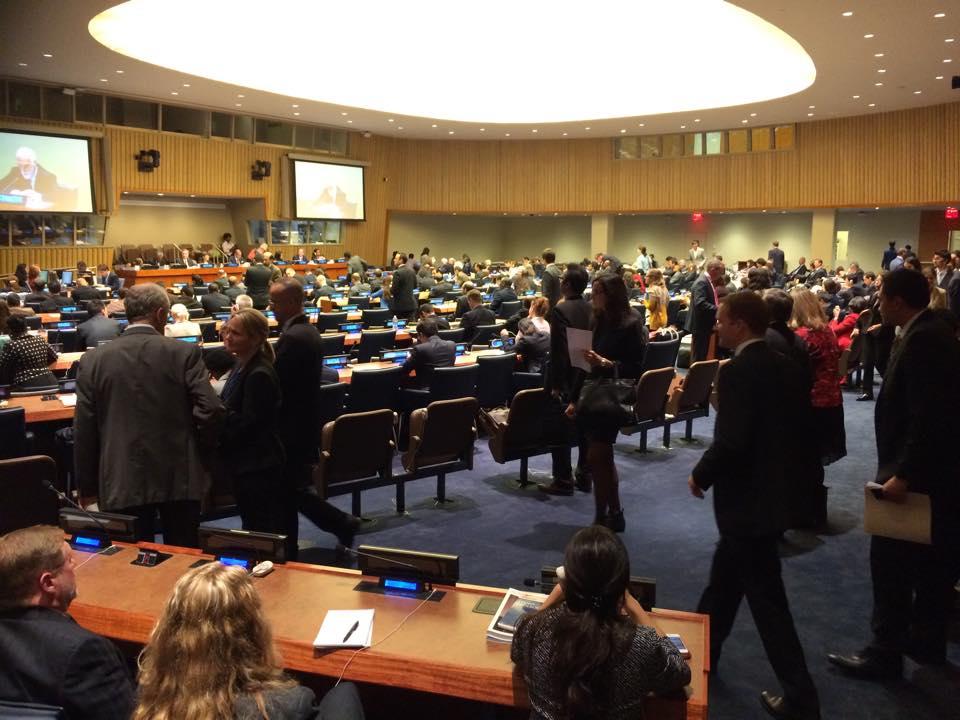 ‹#›
UNGA First Committee
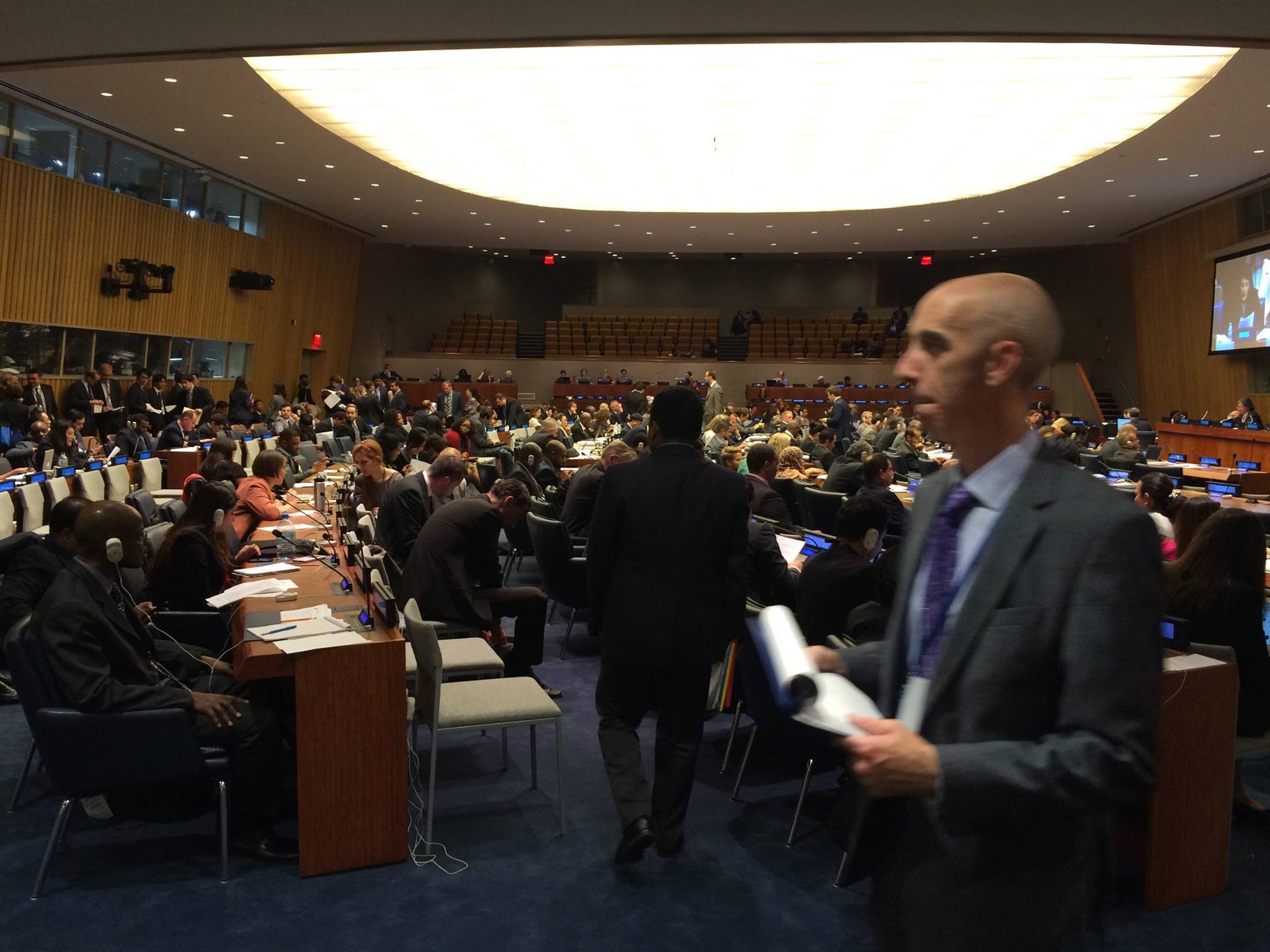 UNGA First Committee
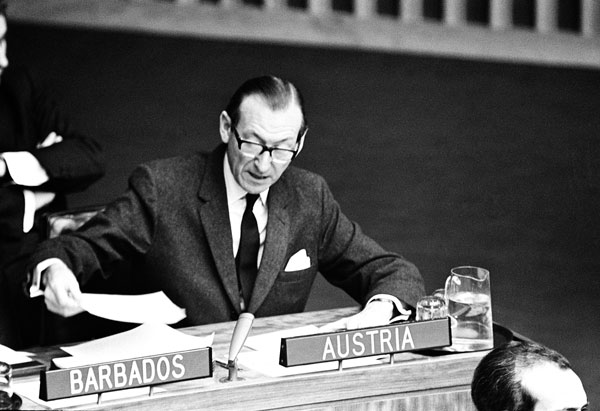 17 December 1966

Mr. Kurt Waldheim (Austria)
addressing the Committee
 on the Draft Outer Space Treaty.

UNGA First Committee
United Nations, New York.
‹#›
Source:  United Nations Audiovisual Library of International Law. http://legal.un.org/avl/ha/lawofouterspace.html
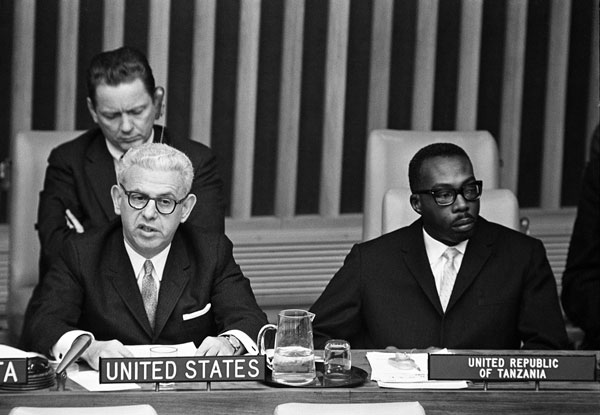 17 December 1966  
UN General Assembly First Committee. 
Arthur J. Goldberg (USA) (left) and E. E. Seaton 
(Tanzania) (right) addressing the Committee on 
the Draft Outer Space Treaty 
United Nations, New York.
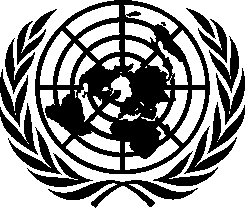 History of COPUOS and Space Law
‹#›
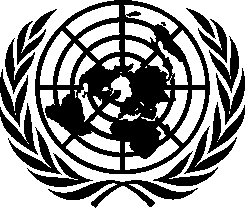 COPUOS Members and Observers
1959: 24 Member States
2022: 100 Member States

Albania, Algeria, Angola, Argentina, Armenia, Australia, Austria, Azerbaijan, Bahrain, Bangladesh, Belarus, Belgium,  Benin, Bolivia, Brazil, Bulgaria, Burkina Faso, Cameroon, Canada, Chad, Chile, China, Colombia, Costa Rica, Cuba, Cyprus, Czech Republic, Denmark, Dominican Republic, Ecuador, Egypt, El Salvador, Ethiopia, Finland, France, Germany, Ghana, Greece, Hungary, India, Indonesia, Iran, Iraq, Israel, Italy, Japan, Jordan, Kazakhstan, Kenya, Kuwait, Lebanon, Libya, Luxembourg, Malaysia, Mauritius, Mexico, Mongolia, Morocco, Netherlands, New Zealand, Nicaragua, Niger, Nigeria, Norway, Oman, Pakistan, Panama, Paraguay, Peru, Philippines, Poland, Portugal, Qatar, Republic of Korea, Romania, Russian Federation, Rwanda, Saudi Arabia, Senegal, Sierra Leone, Singapore, Slovakia, Slovenia, South Africa, Spain, Sri Lanka, Sudan, Sweden, Switzerland, Syrian Arab Republic, Thailand, Tunisia, Turkey, Ukraine, United Arab Emirates, United Kingdom of Great Britain and Northern Ireland, United States of America, Uruguay, Venezuela & Viet Nam




https://www.unoosa.org/oosa/en/ourwork/copuos/members/evolution.html
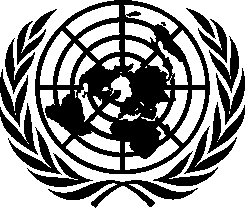 COPUOS Members and Observers
AARSE: African Association of Remote Sensing of the Environment; AOCRS: African Organization of Cartography and Remote Sensing; APSCO: The Asia-Pacific Space Cooperation Organization; ARSCAW: Association of Remote Sensing Centres in the Arab World; ASE: Association of Space Explorers; CANEUS-International; CEOS: Committee on Earth Observation Satellites; COSPAR: Committee on Space Research; CRTEAN: Centre Regional de teledetection des Etats de l'Afrique duNord; ESA: European Space Agency; ESF: European Science Foundation, represented by the European Space Sciences Committee; ESO: European Organisation for Astronomical Research in the Southern Hemisphere; ESPI: European Space Policy Institute; EU: European Union; EURISY: European Association for the International Space Year; EUTELSAT-IGO: European Telecommunications Satellite Organization; For All Moonkind; IAA: International Academy of Astronautics; IAASS: International Association for the Advancement of Space Safety; IATA: International Air Transport Association; IAU: International Astronomical Union; Ibero-American Institute of Aeronautic and Space Law and Commercial Aviation; IIASA: International Institute for Applied Systems Analysis; IISL: International Institute of Space Law; ILA: International Law Association; IMSO: International Mobile Satellite Organization; International Astronautical Federation; International Institute for the Unification of Private Law (UNIDROIT); INTERSPUTNIK: International Organization of Space Communications; ISNET: Inter Islamic Network on Space Sciences and Technology; ISO: International Organization of Standardization; ISPRS: International Society for Photogrammetry and Remote Sensing; ISU: International Space University; ITSO: International Telecommunication Satellite Organization; Moon Village Association; NSS: National Space Society; Open Lunar Foundation; PSIPW: Prince Sultan Bin Abdulaziz International Prize for Water; SCOSTEP: Scientific Committee on Solar-Terrestrial Physics;SGAC: Space Generation Advisory Council: Square Kilometre Array Observatory; SWF: Secure World Foundation; TPS: The Planetary Society; UNISEC-Global: University Space Engineering Consortium-Global; WSWA: World Space Week Association
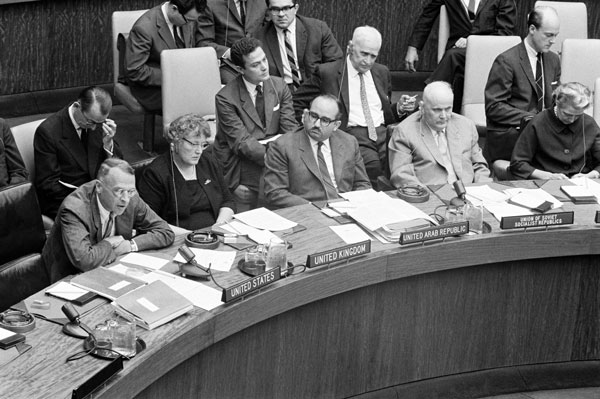 10 September 1962
 Second Session of COPUOS
 
(first row, left to right): 
Ambassador T. P. Plimpton (USA), speaking
Miss. J.A.C. Gutteridge (UK)
Mr. El Sayed Raouf El Reedy (United Arab Republic)
Ambassador Platon Morozov (USSR).
‹#›
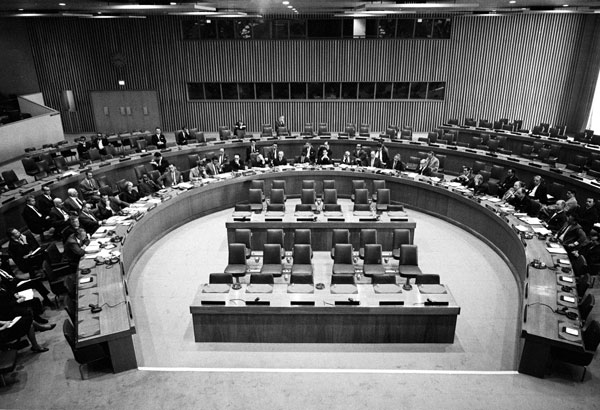 9 September 1963   Fourth Session of COPUOS
United Nations, New York.
‹#›
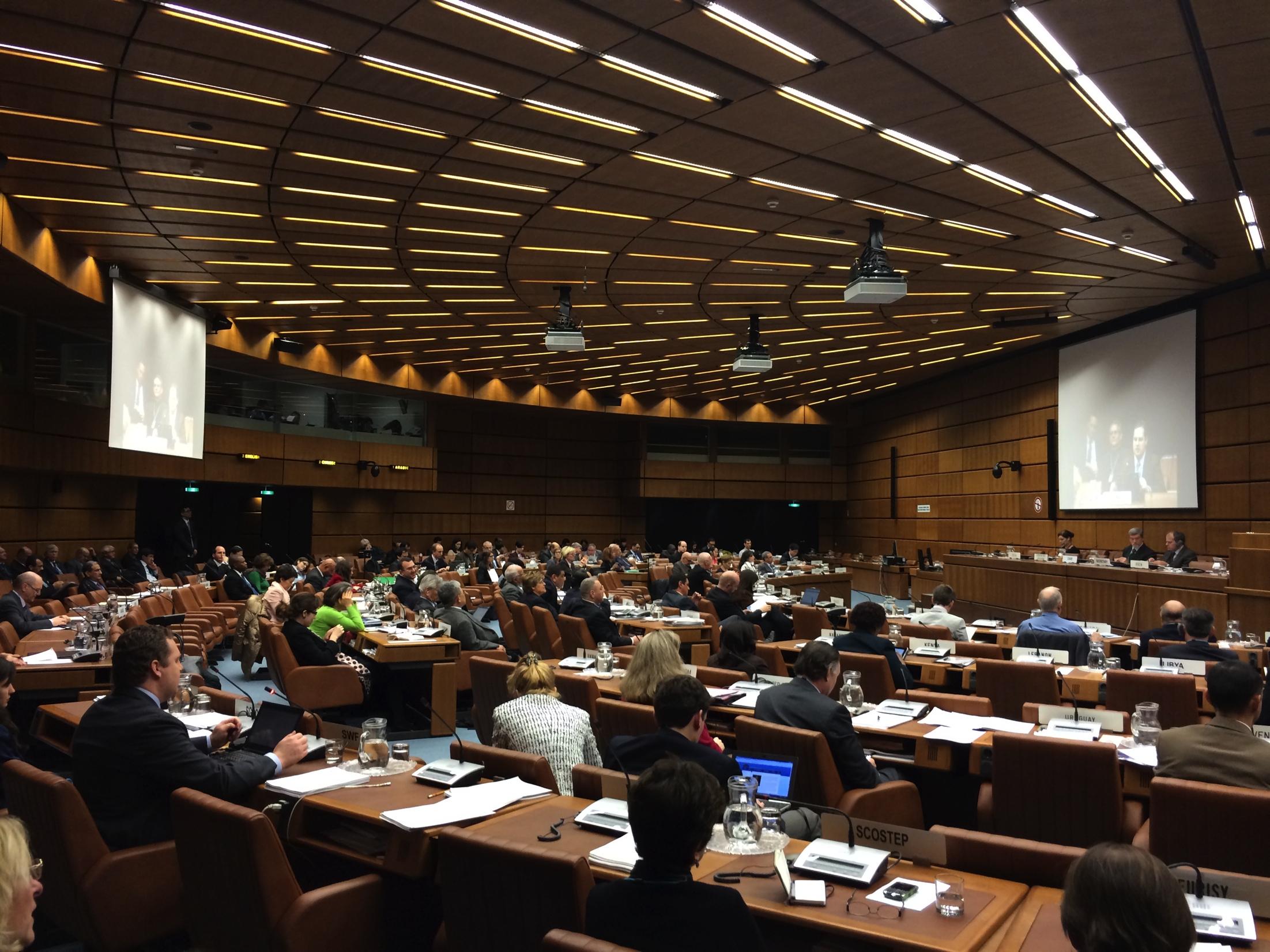 ‹#›
2014 Scientific and Technical Subcommittee
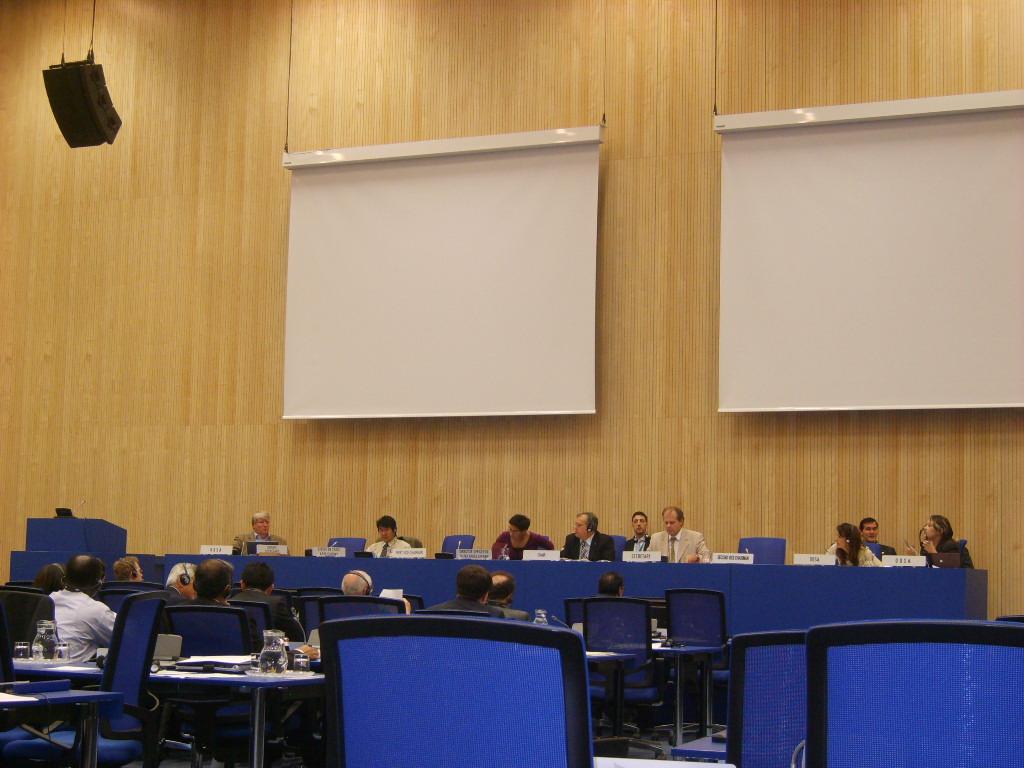 2010 COPUOS in the UN Vienna “M” Building, 
normally used by the International Atomic Energy Agency (IAEA)
‹#›
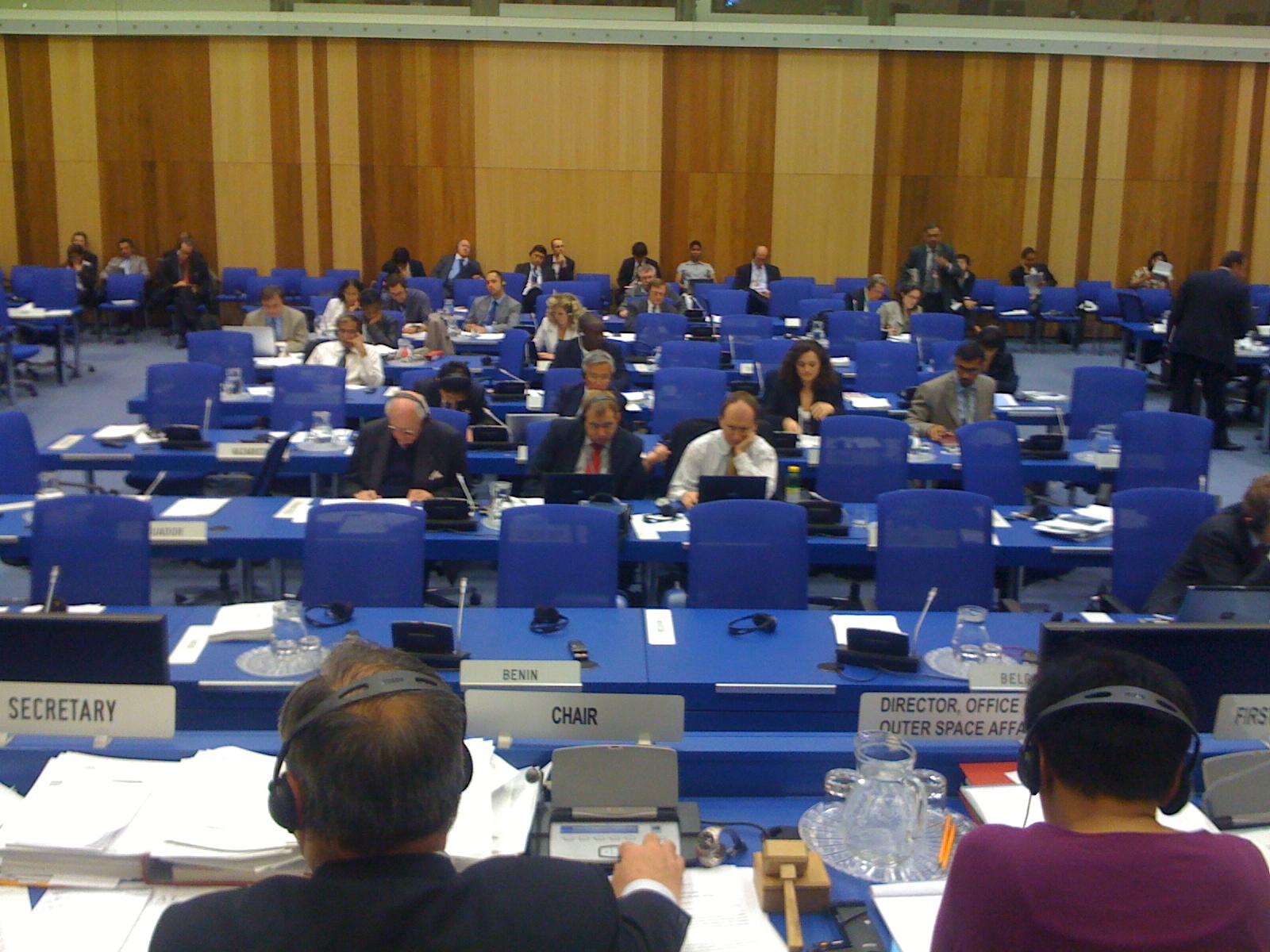 2010 COPUOS in the UN Vienna “M” Building, 
normally used by the International Atomic Energy Agency (IAEA)
‹#›
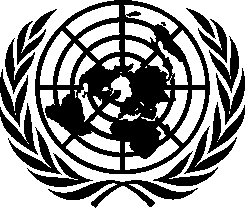 2023 COPUOS Schedule
2023 Schedule of work of the Committee and its subsidiary bodies
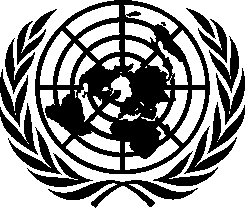 Agenda of the 
	Scientific and Technical Subcommittee
2023 Agenda Items at the STSC

Adoption of the agenda. 
Election of the Chair. 
Statement by the Chair. 
General exchange of views and introduction of reports submitted on national activities. 
United Nations Programme on Space Applications. 
Space technology for sustainable socioeconomic development. 
Matters relating to remote sensing of the Earth by satellite, including applications for developing countries and monitoring of the Earth’s environment. 
Space debris. 
Space-system-based disaster management support. 
Recent developments in global navigation satellite systems.
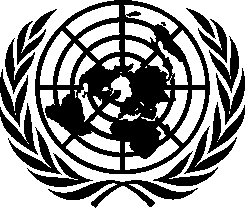 Agenda of the 
	Scientific and Technical Subcommittee
2023 Agenda Items at the STSC

Space weather. 
Near-Earth objects. 
Long-term sustainability of outer space activities. 
Future role and method of work of the Committee. 
Use of nuclear power sources in outer space. 
Space and global health. 
Examination of the physical nature and technical attributes of the geostationary orbit and its utilization and applications, including in the field of space communications, as well as other questions relating to developments in space communications, taking particular account of the needs and interests of developing countries, without prejudice to the role of the International Telecommunication Union.
Draft provisional agenda for the sixtieth session of the Scientific and Technical Subcommittee. 
Report to the Committee on the Peaceful Uses of Outer Space.
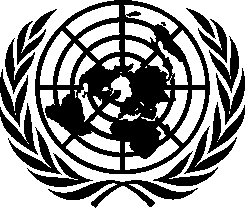 Working Groups of the 
	Scientific and Technical Subcommittee
Working Group of the Whole
 
Working Group on the Use of Nuclear Power Sources in Outer Space

Working Group on the Space and Global Health

Working Group on the Long Term Sustainability of Outer Space Activities



More at: https://www.unoosa.org/oosa/en/ourwork/copuos/working-groups.html
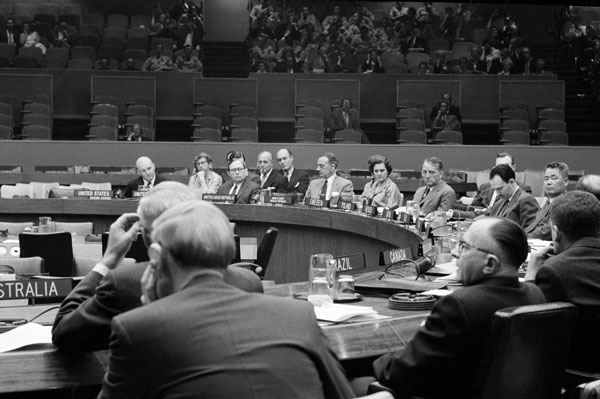 26 May 1959   
First Session of the Legal Subcommittee. United Nations, New York.
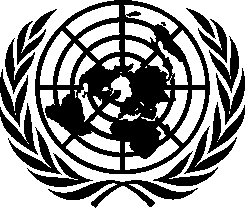 Agenda of the Legal Subcommittee
2023 Agenda Items at the Legal Subcommittee (LSC)

Adoption of the agenda. 
Statement by the Chair. 
General exchange of views. 
Information on the activities of international intergovernmental and non-governmental organizations relating to space law. 
Status and application of the five United Nations treaties on outer space. 
Matters relating to: 
The definition and delimitation of outer space; 
The character and utilization of the geostationary orbit, including consideration of ways and means to ensure the rational and equitable use of the geostationary orbit without prejudice to the role of the International Telecommunication Union. 
National legislation relevant to the peaceful exploration and use of outer space. 
Capacity-building in space law. 
Review and possible revision of the Principles Relevant to the Use of Nuclear Power Sources in Outer Space. 
General exchange of information and views on legal mechanisms relating to space debris mitigation and remediation measures, taking into account the work of the Scientific and Technical Subcommittee.
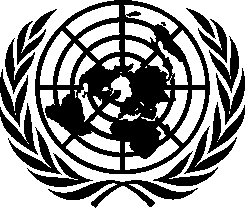 Agenda of the Legal Subcommittee
2023 Agenda Items at the Legal Subcommittee (LSC)

General exchange of information on non-legally binding United Nations instruments on outer space. 
General exchange of views on the legal aspects of space traffic management. 
General exchange of views on the application of international law to small-satellite activities. 
General exchange of views on potential legal models for activities in exploration, exploitation and utilization of space resources.
Proposals to the Committee on the Peaceful Uses of Outer Space for new items to be considered by the Legal Subcommittee at its sixtieth-second session.
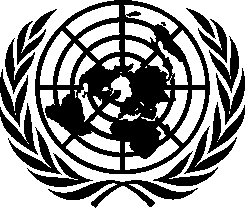 Working Groups of the Legal Subcommittee
Working Group on the Status and Application of the Five United Nations Treaties on Outer Space. 
Chair: Bernhard Schmidt-Tedd (Germany)


Working Group on the Definition and Delimitation of Outer Space
Chair: Prof. José-Monserrat Filho (Brazil) / André Rypl (Brazil)

Working Group on Potential Legal Models Potential Legal models for Activities in the Exploration, Exploitation and Utilization of Space Resources
Chair: Prof. Steven Freeland (Australia) / Andrej Miztal (Poland)
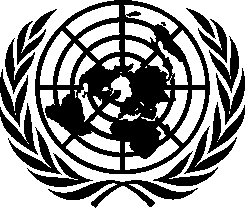 Annual IISL / ECSL Symposium 
at the Legal Subcommittee
Symposium organized by the International Institute of Space Law (IISL) 
and the European Centre for Space Law (ECSL)
National Laws and Regulations to Ensure Space Sustainability

Tuesday, 5 April 2022
https://www.unoosa.org/oosa/en/ourwork/copuos/lsc/2022/symposium.html

International Institute of Space Law 
https://iislweb.org/

European Centre for Space Law
https://www.esa.int/About_Us/ECSL_European_Centre_for_Space_Law/
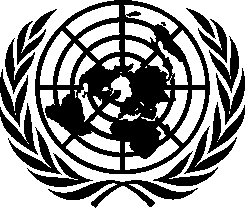 2022 Legal Subcommittee
https://www.unoosa.org/oosa/en/ourwork/copuos/lsc/2022/index.html
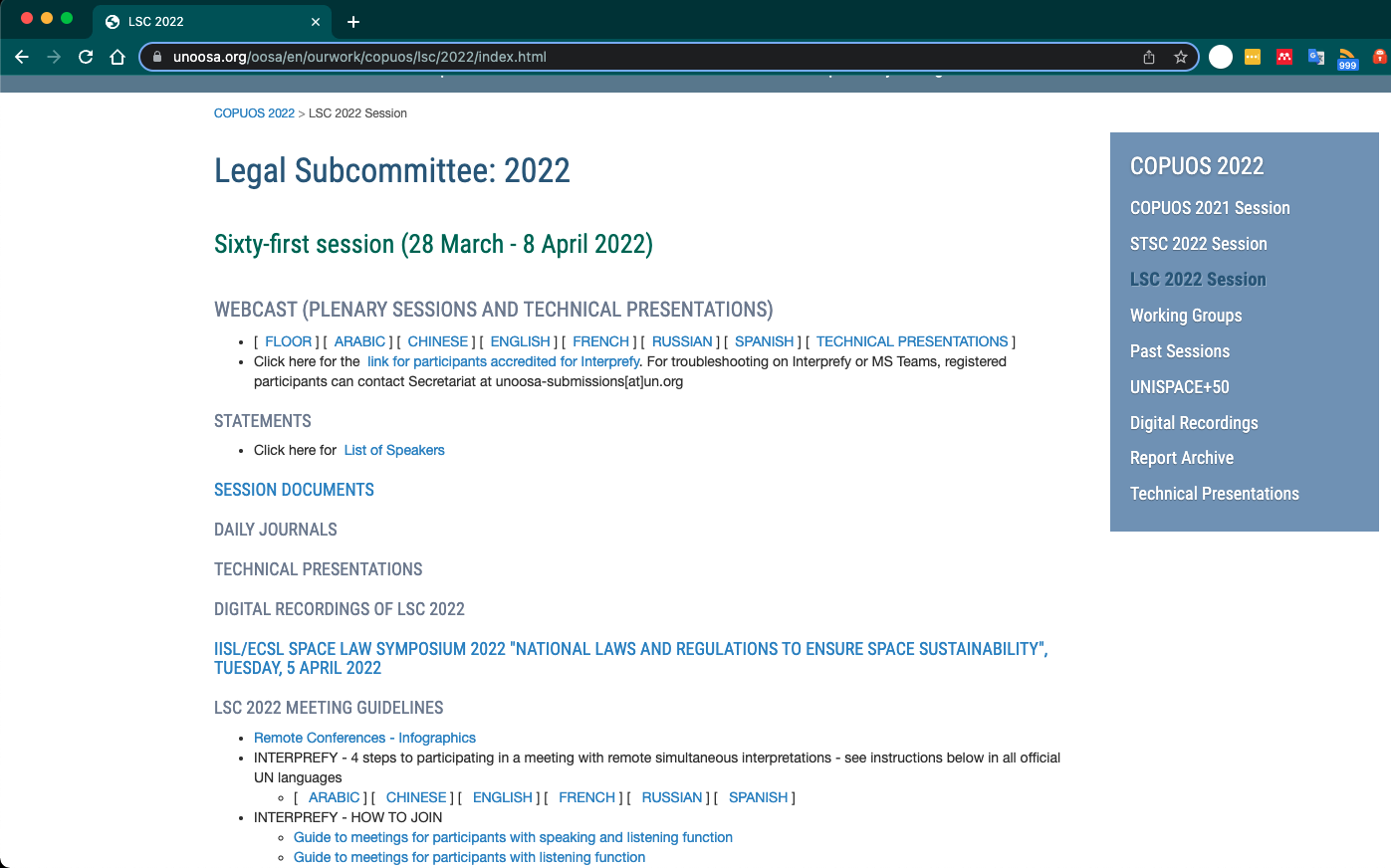 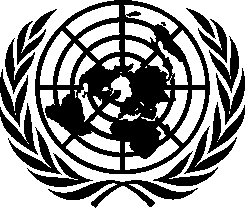 2022 COPUOS Agenda
Agenda Items for the 66th Session of COPUOS (2023)
	May 31– June 9, 2023

Opening of the session. 
Adoption of the agenda. 
Statement by the Chair. 
General exchange of views. 
Ways and means of maintaining outer space for peaceful purposes. 
Report of the Scientific and Technical Subcommittee on its fifty-ninth session. 
Report of the Legal Subcommittee on its sixtieth-first session. 
Space and sustainable development. 
Spin-off benefits of space technology: review of current status.
Space and water. 
Space and climate change.
Use of space technology in the United Nations system. 
Future role of the Committee. 
Space exploration and innovation. 
“Space2030” agenda. 
Other matters. 
Report of the Committee to the General Assembly.
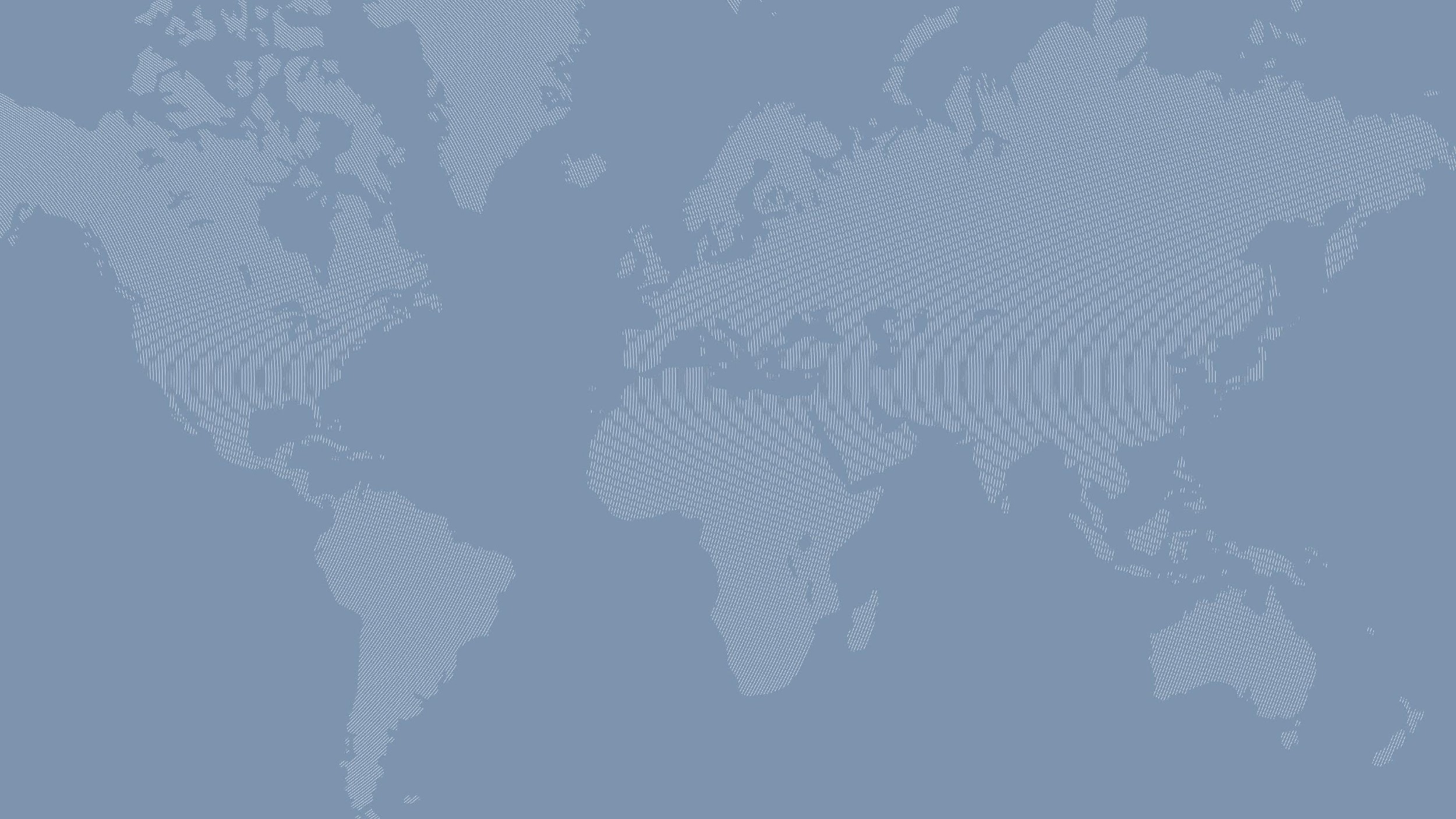 Thank You


Christopher Johnson
cjohnson@swfound.org
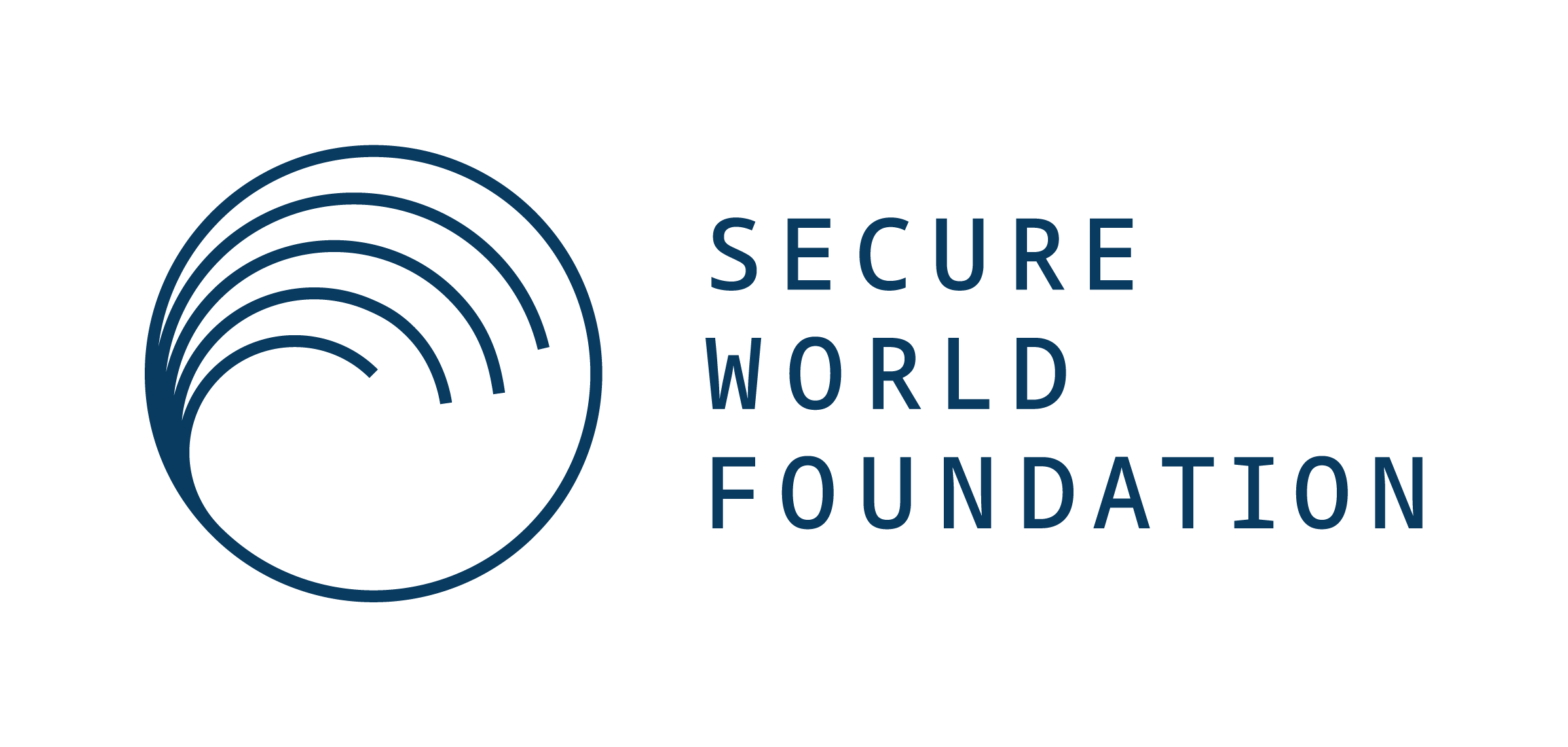 How many States are party to the Outer Space Treaty?
Which article in the Outer Space Treaty contained the non-appropriation principle? 
List the principles contained in Article IX?
Which was first - the Registration Convention or the Liability Convention?

How many States are members of COPUOS?
List the subcommittees of COPUOS
Where else is space formally discussed at the United Nations?
Quiz to prompt your short term memory